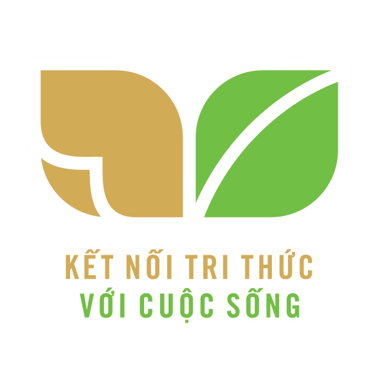 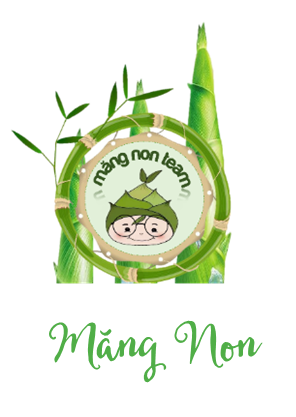 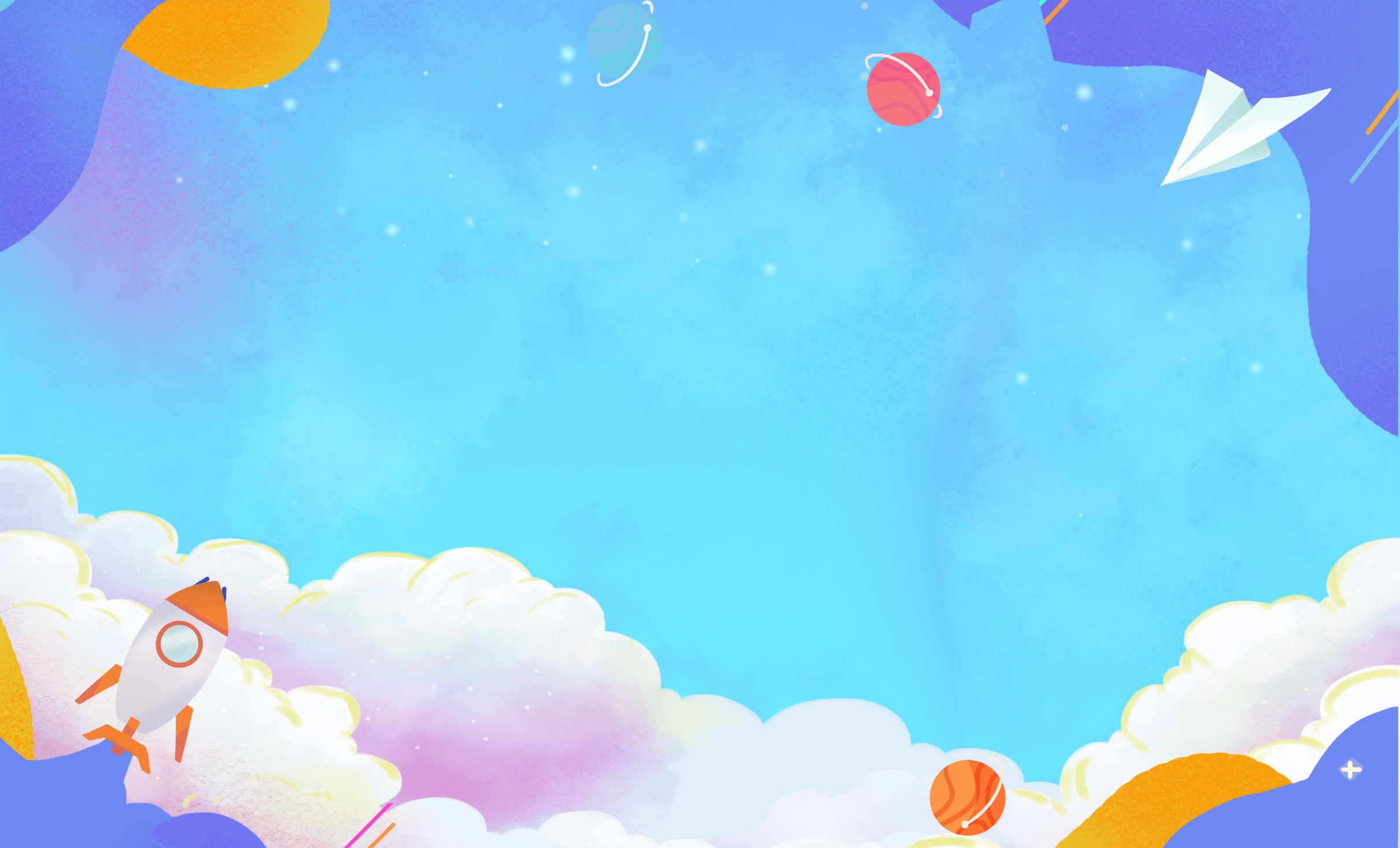 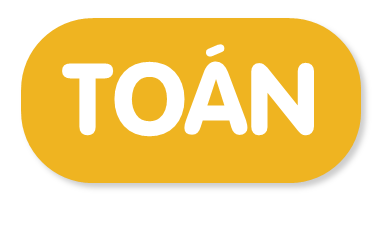 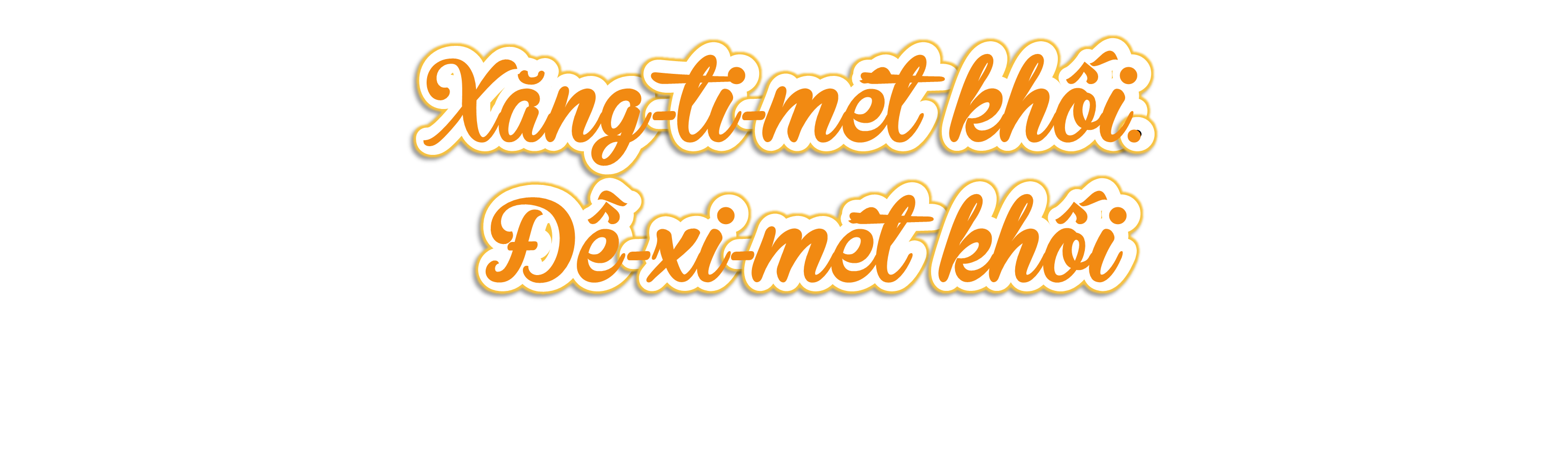 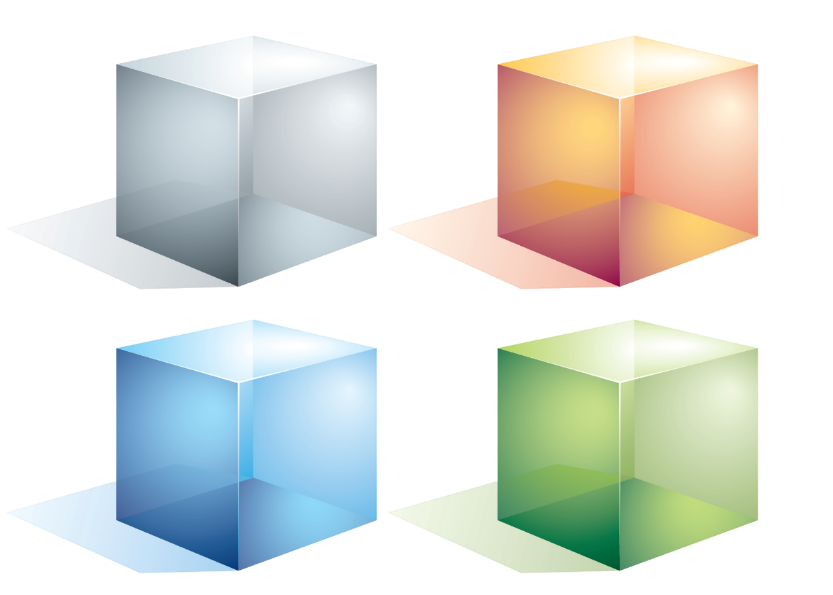 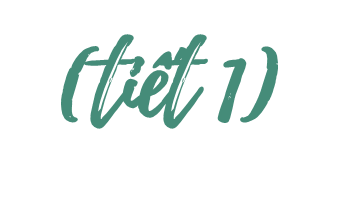 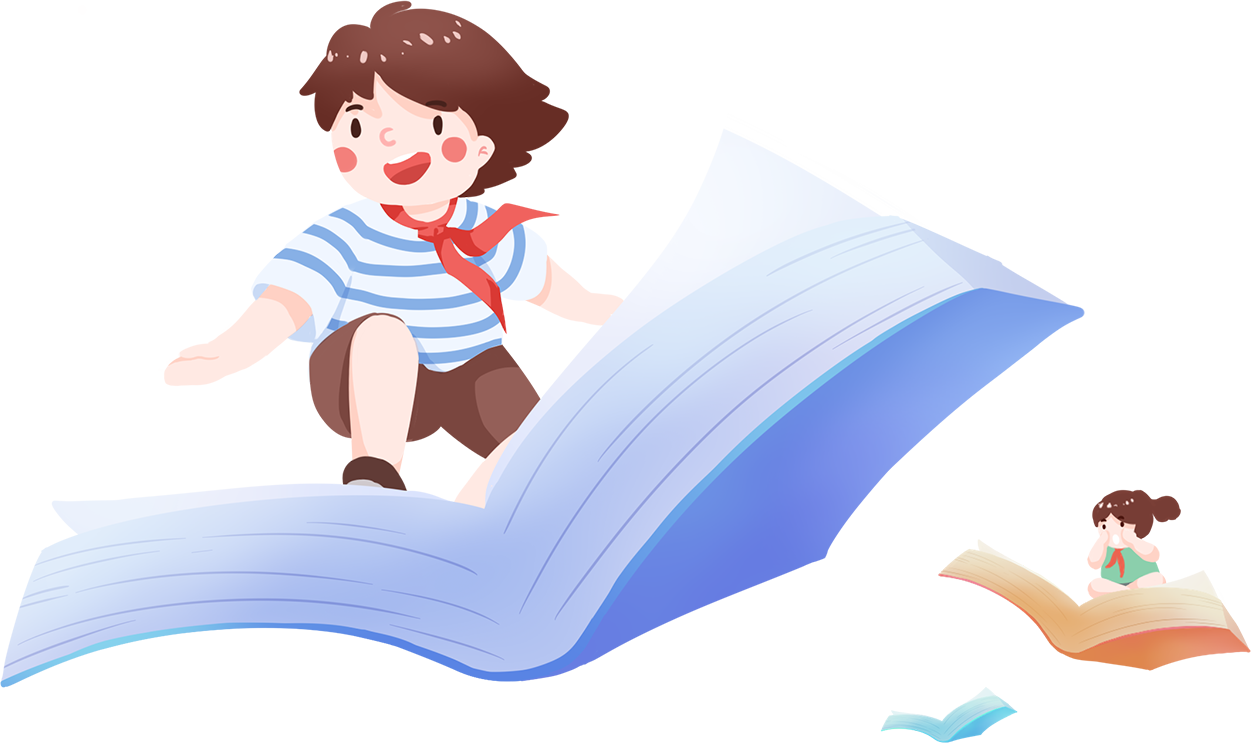 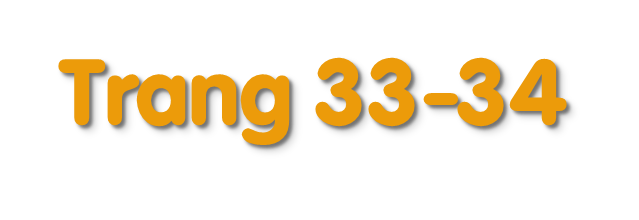 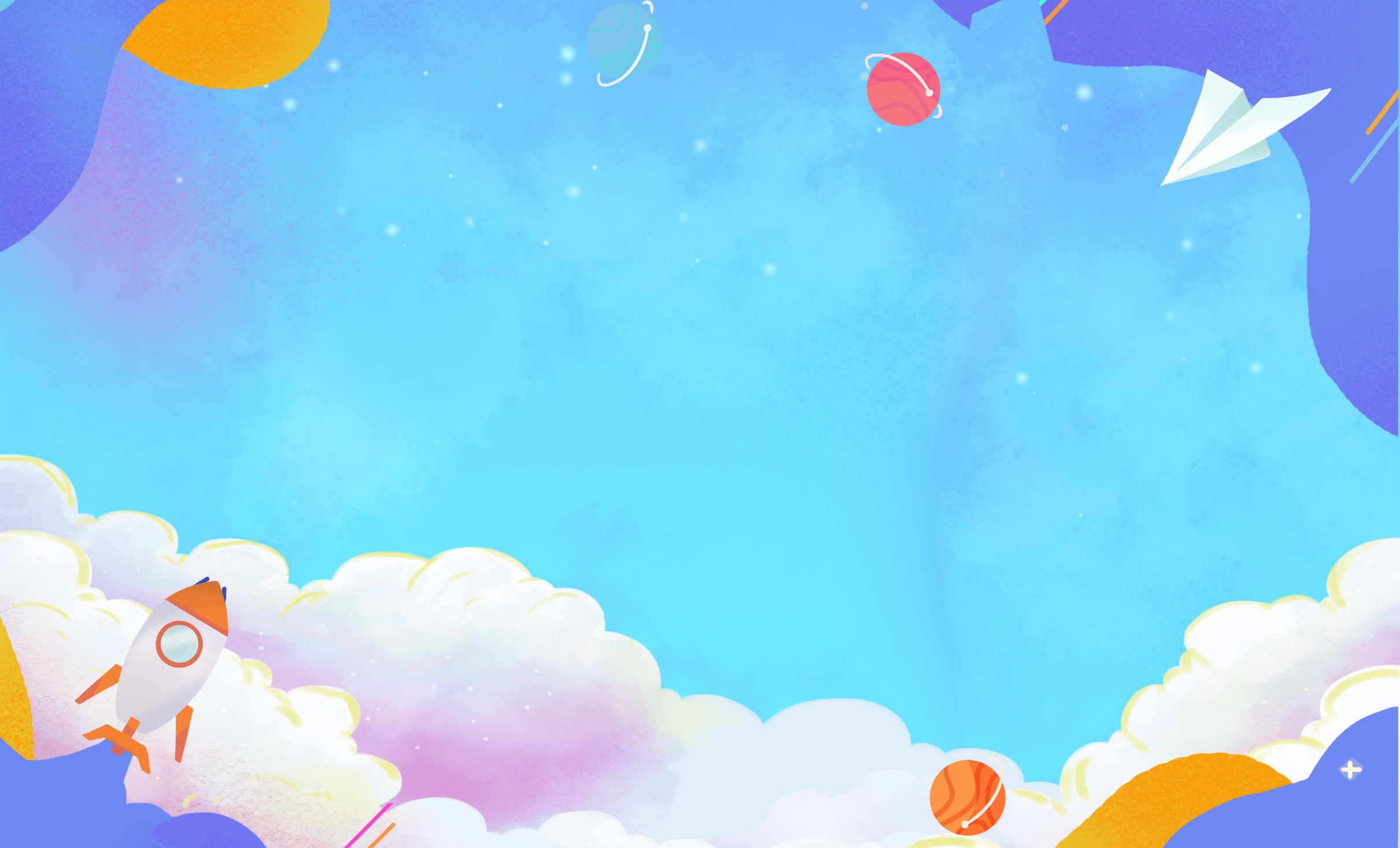 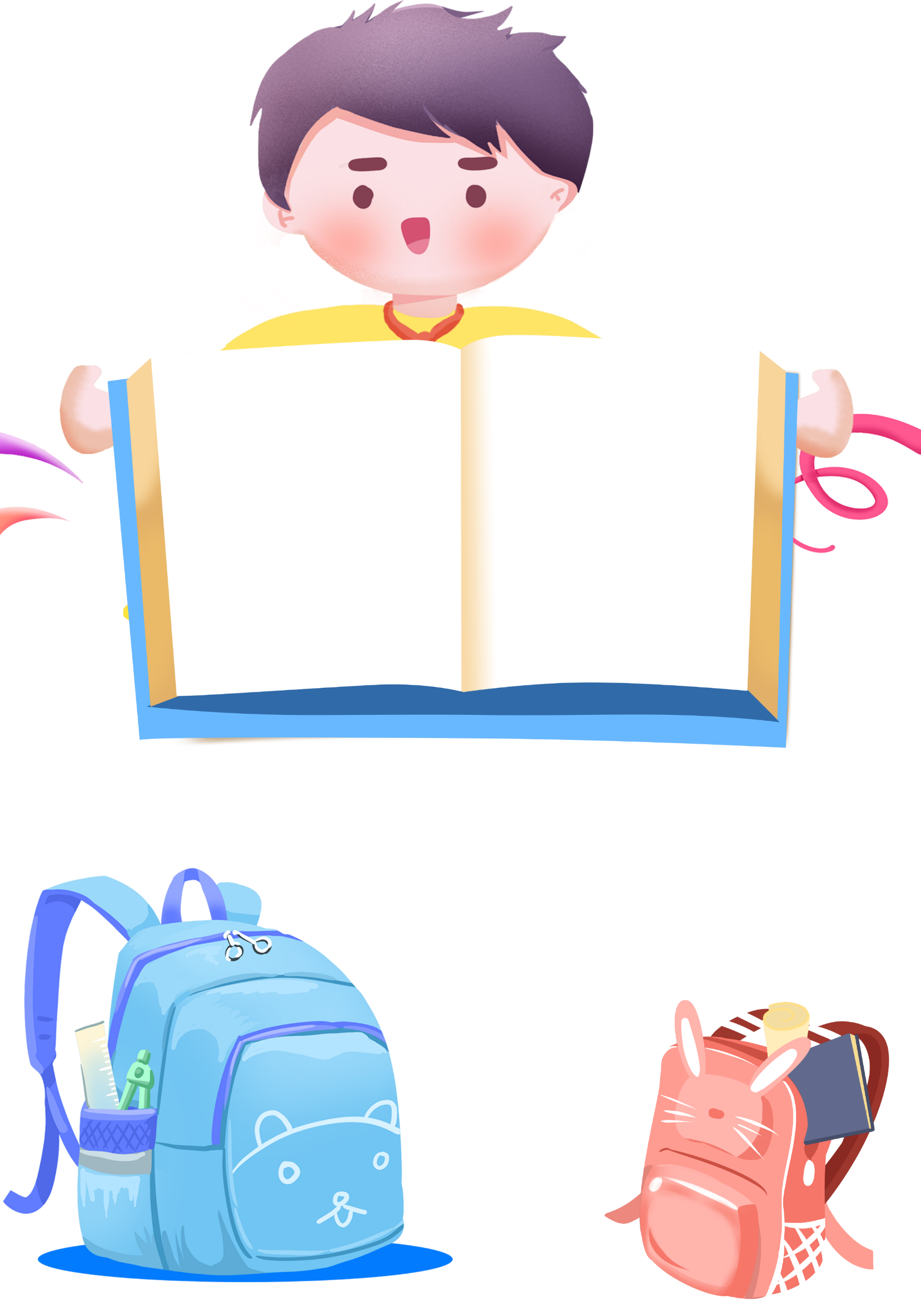 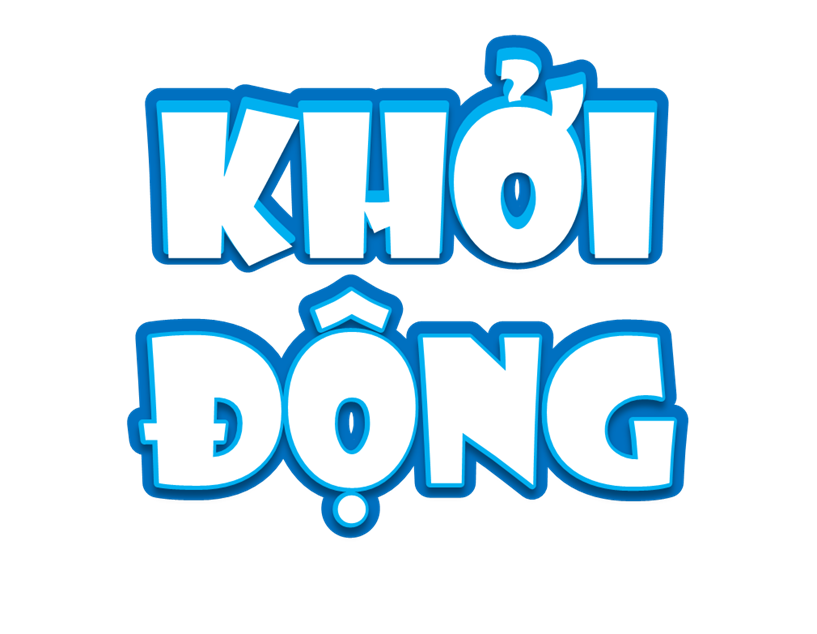 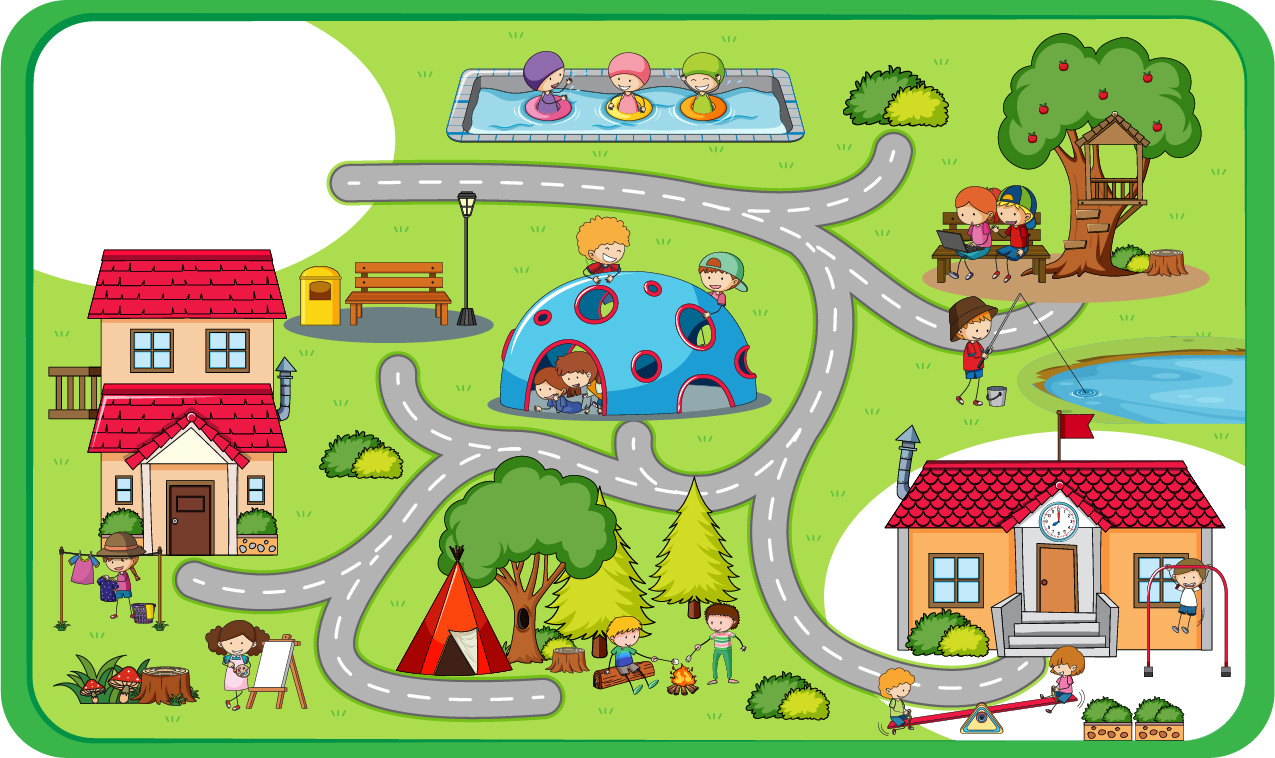 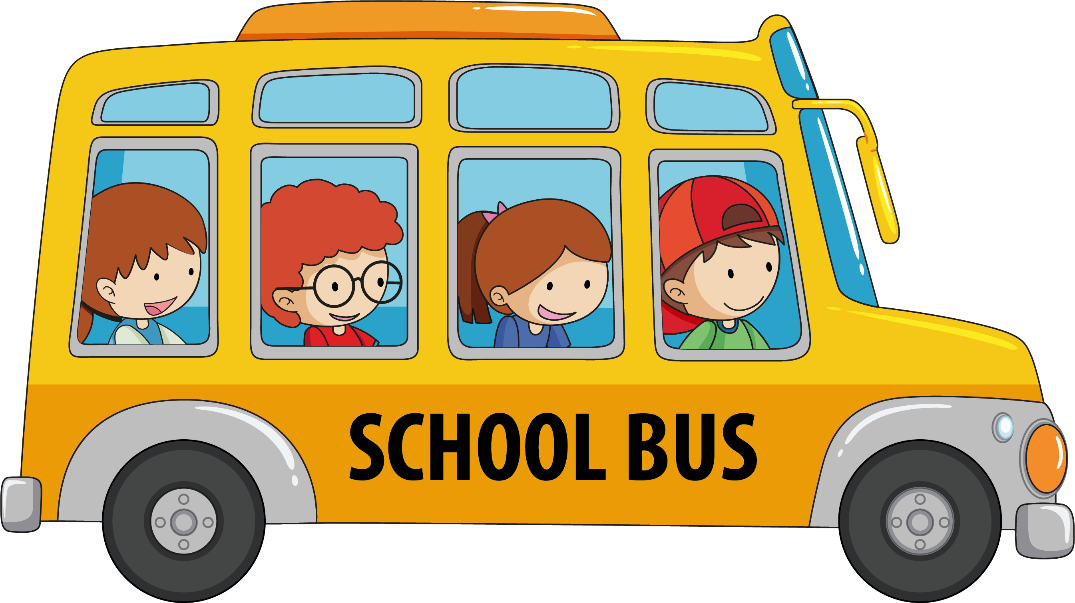 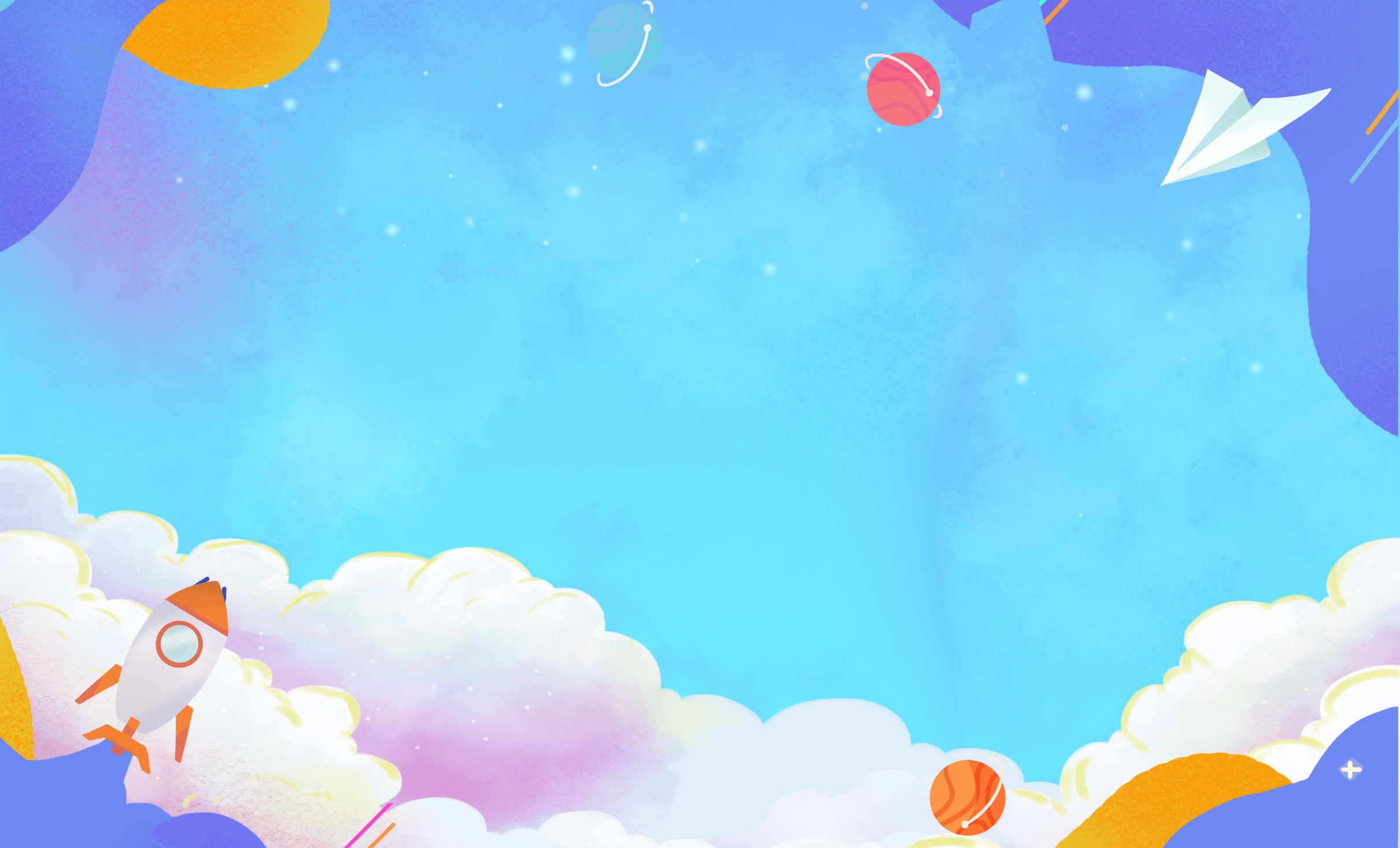 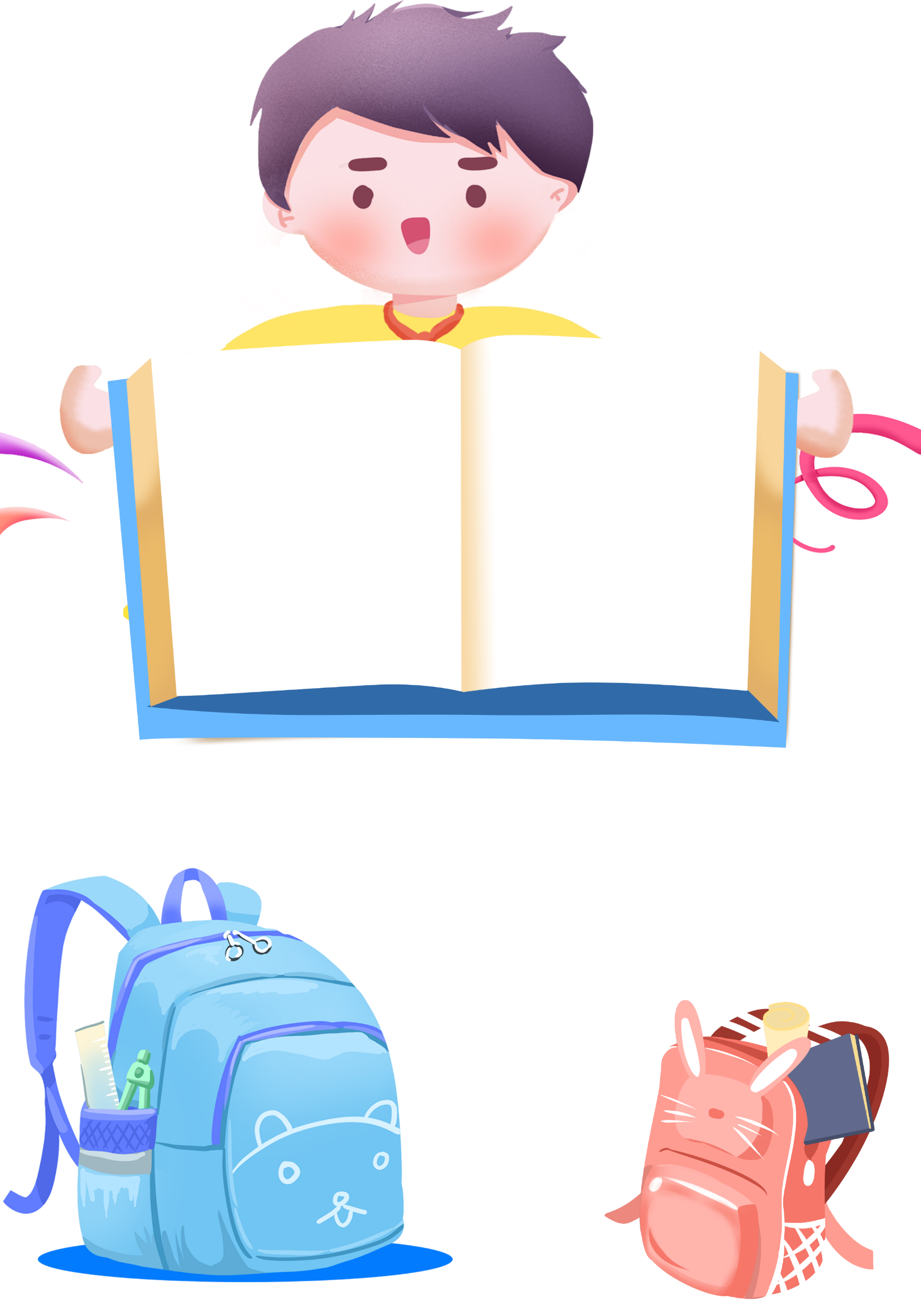 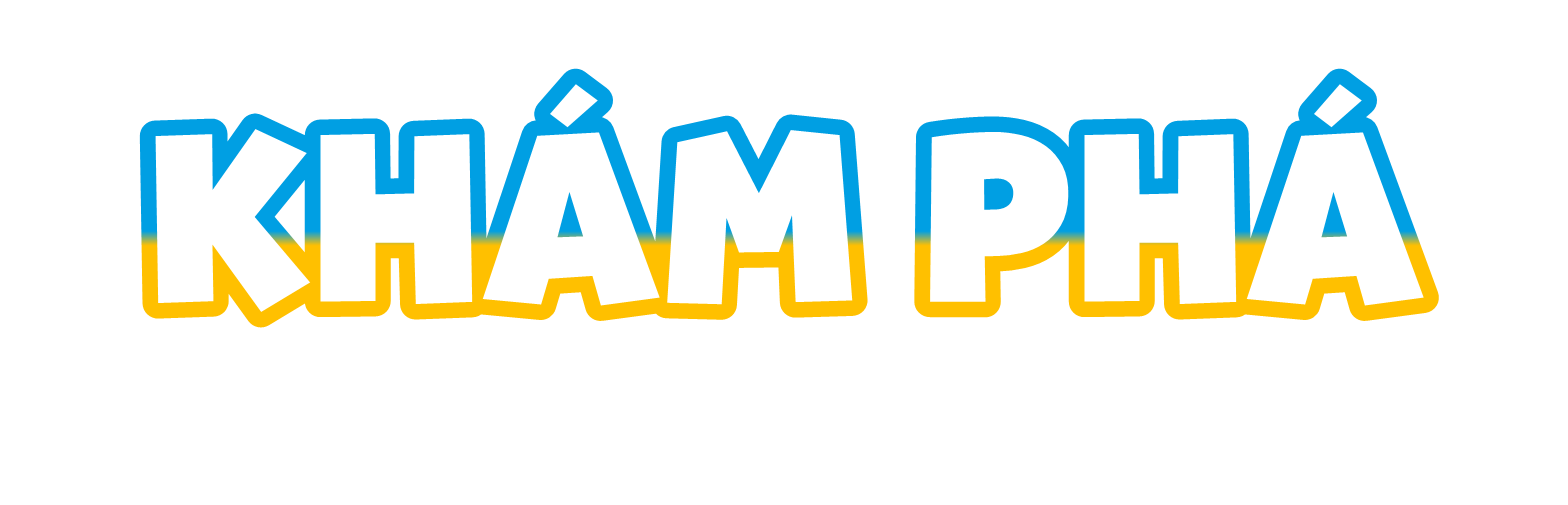 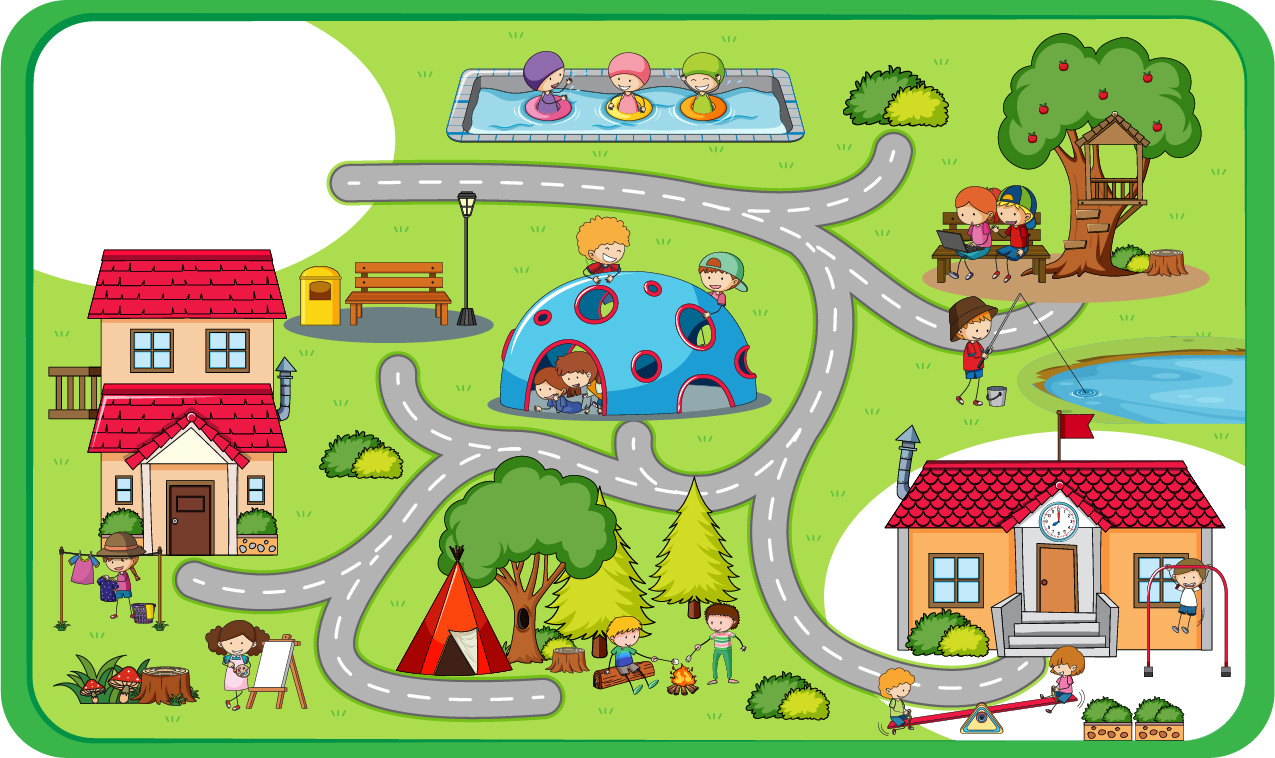 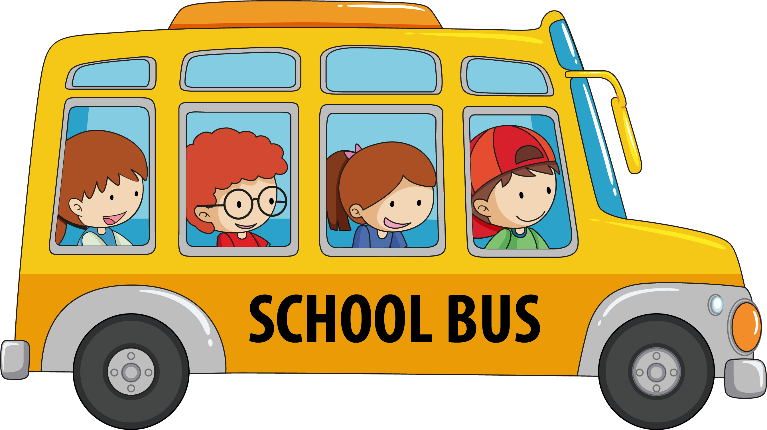 [Speaker Notes: Cùng các bạn nhỏ lên chuyến xe bus đưa các bạn đến các địa điểm mong mong muốn]
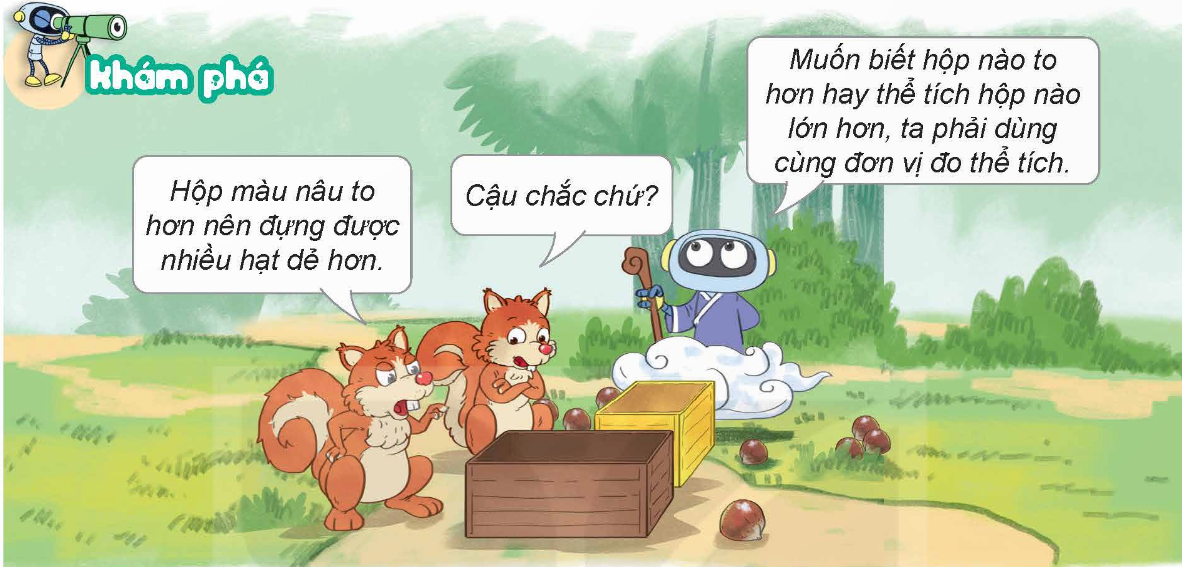 1cm
1 dm
Để đo thể tích người ta có thể dùng những đơn vị : xăng-ti-mét khối, đề-xi-mét khối.
Hoạt động 1: Xăng- ti- mét khối.
Hoạt động 2: Đề - xi - mét khối.
1cm3
1dm3
Xăng – ti – mét khối là thể tích của hình lập phương có cạnh dài 1cm.
Đề - xi – mét khối là thể tích của hình lập phương có cạnh dài 1dm.
Xăng – ti – mét khối viết tắt là:
dm3
cm3
Đề - xi – mét khối viết tắt là :
1dm
Hoạt động 3: Mối quan hệ giữa xăng - mét khối và đề - xi – mét khối
Cần bao nhiêu hình lập
phương cạnh 1cm để xếp đầy
 hình  lập phương cạnh 1dm?
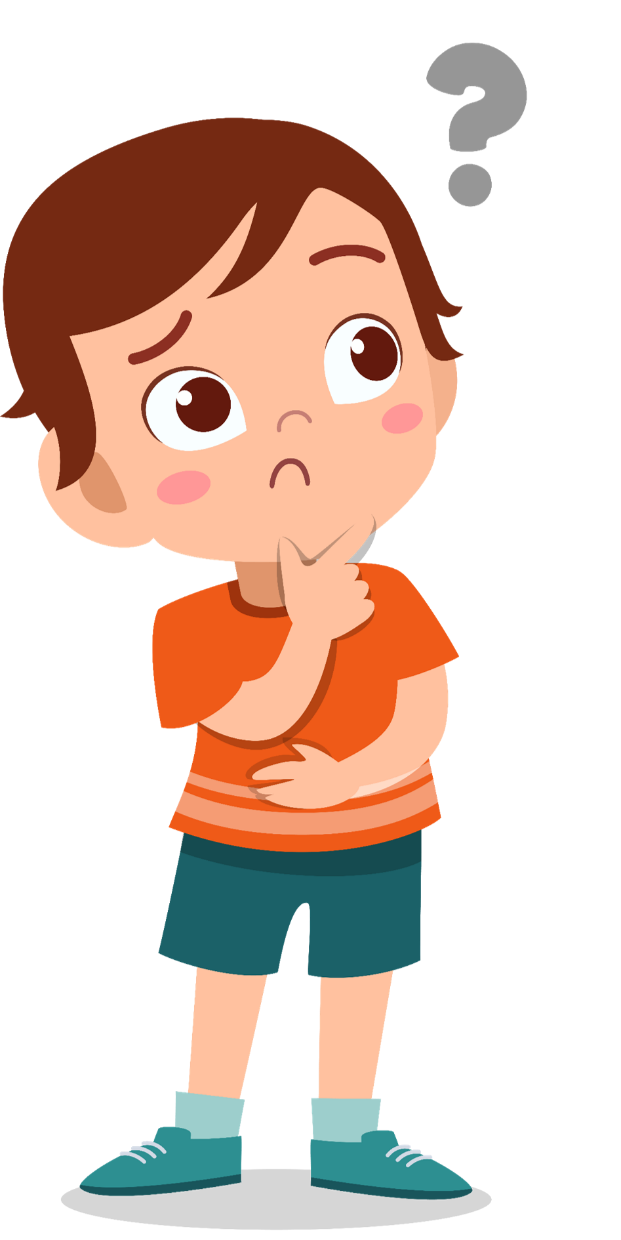 1dm3
1cm
1cm3
Mỗi lớp có số hình lập 
phương cạnh 1cm là:
XĂNG-TI-MÉT KHỐI. ĐỀ-XI-MÉT KHỐI
Cần số hình lập phương cạnh 1cm để xếp đầy hình lập phương cạnh 1dm là:
10 x 10 = 100 (hình)
10 lớp có số hình lập phương cạnh 1cm là:
10 x 10 x 10 = 1000 (hình)
100 x 10 = 1 000 (hình)
10 lớp
10 hình
1 dm3
1dm3 = 1 000cm3
10 hàng
1dm
1cm3
1cm
1dm3 = 1 000cm3
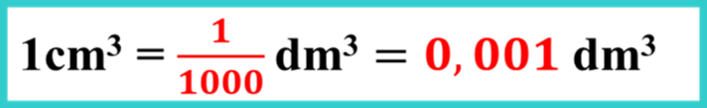 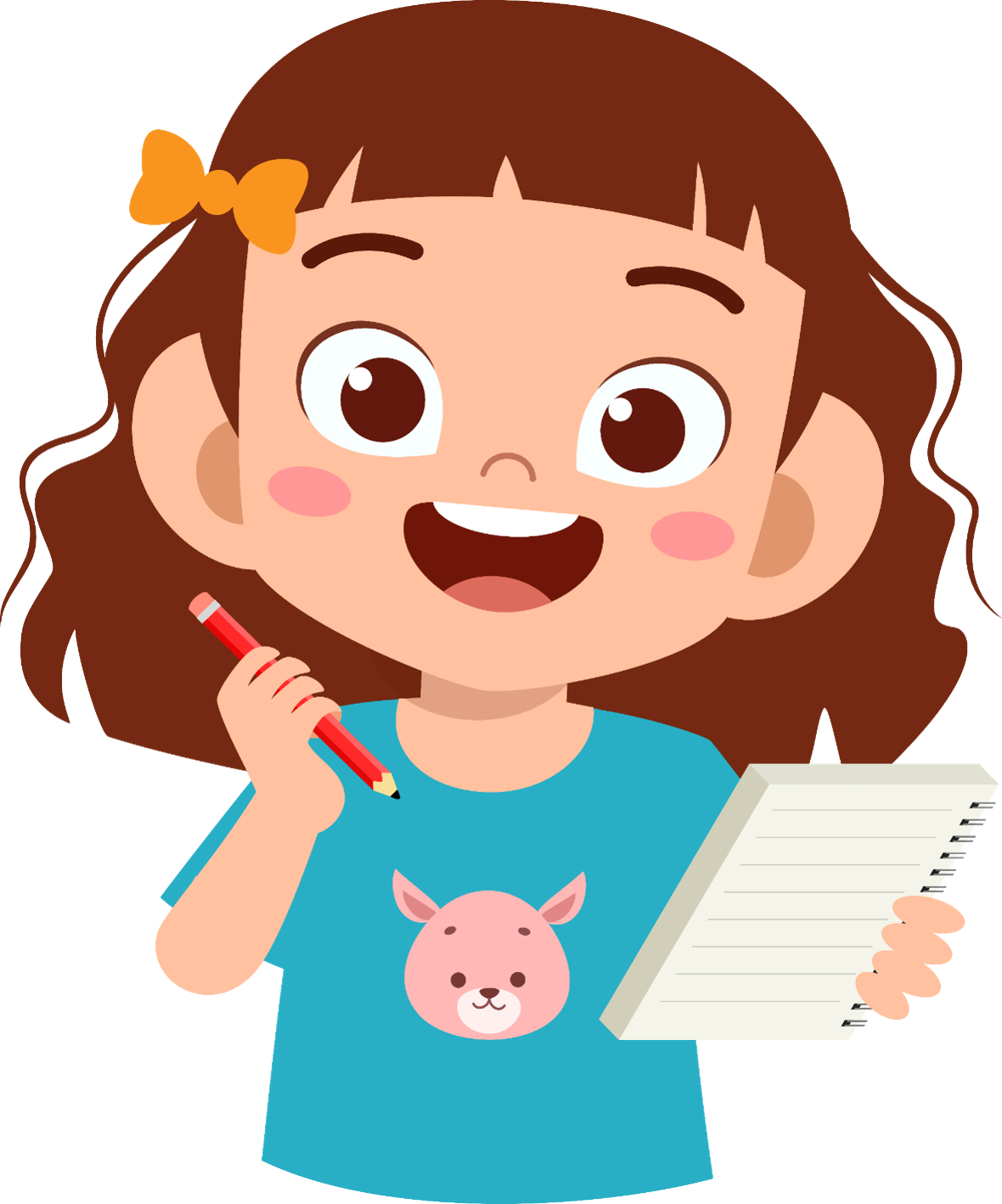 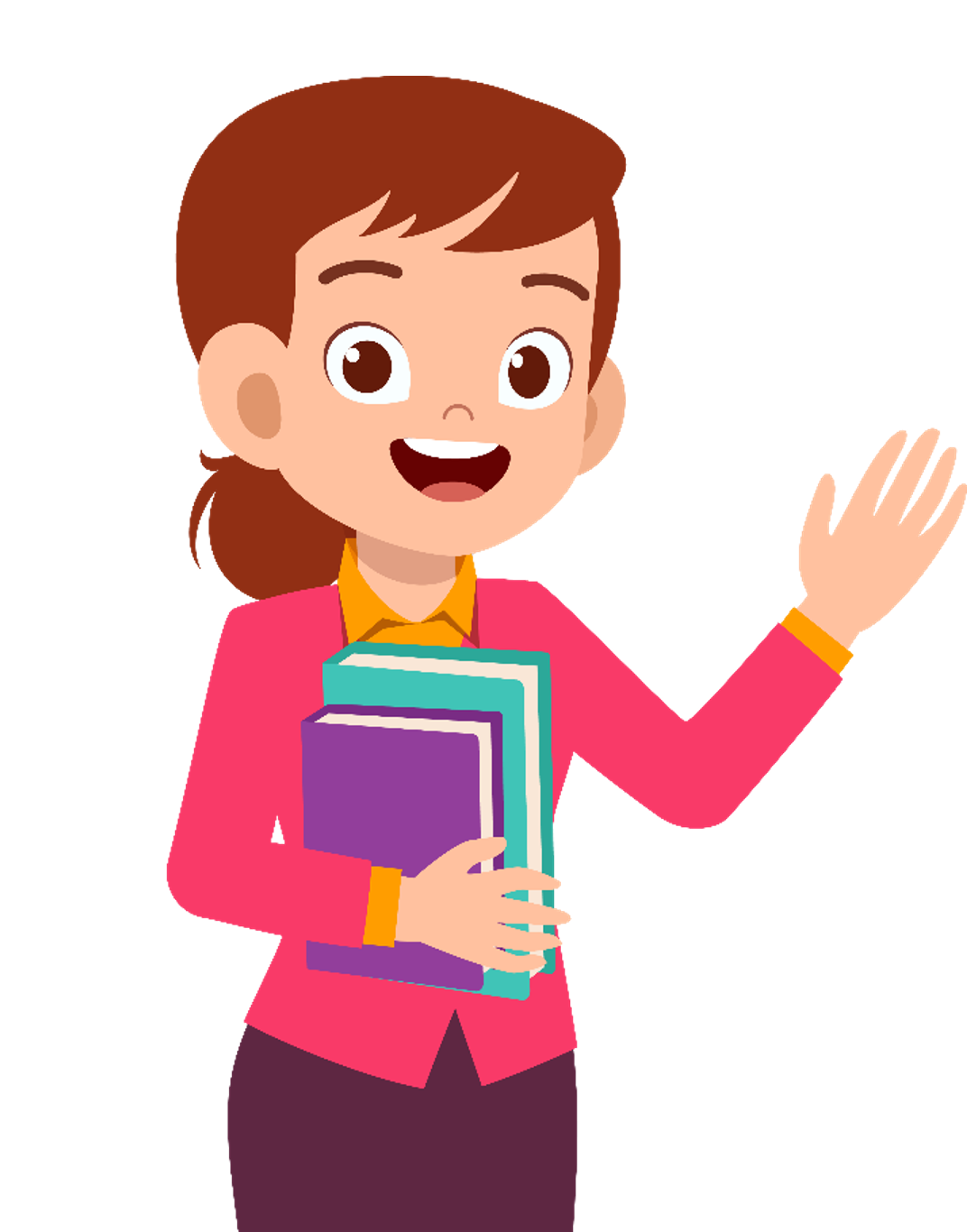 Thể tích hình lập phương có cạnh 1 cm
Viết tắt: cm3
Thể tích hình lập phương có cạnh 1 dm
Viết tắt: dm3
Hình lập phương cạnh 1 dm gồm 1 000 hình lập phương cạnh 1 cm.
1dm3 = 1000cm3
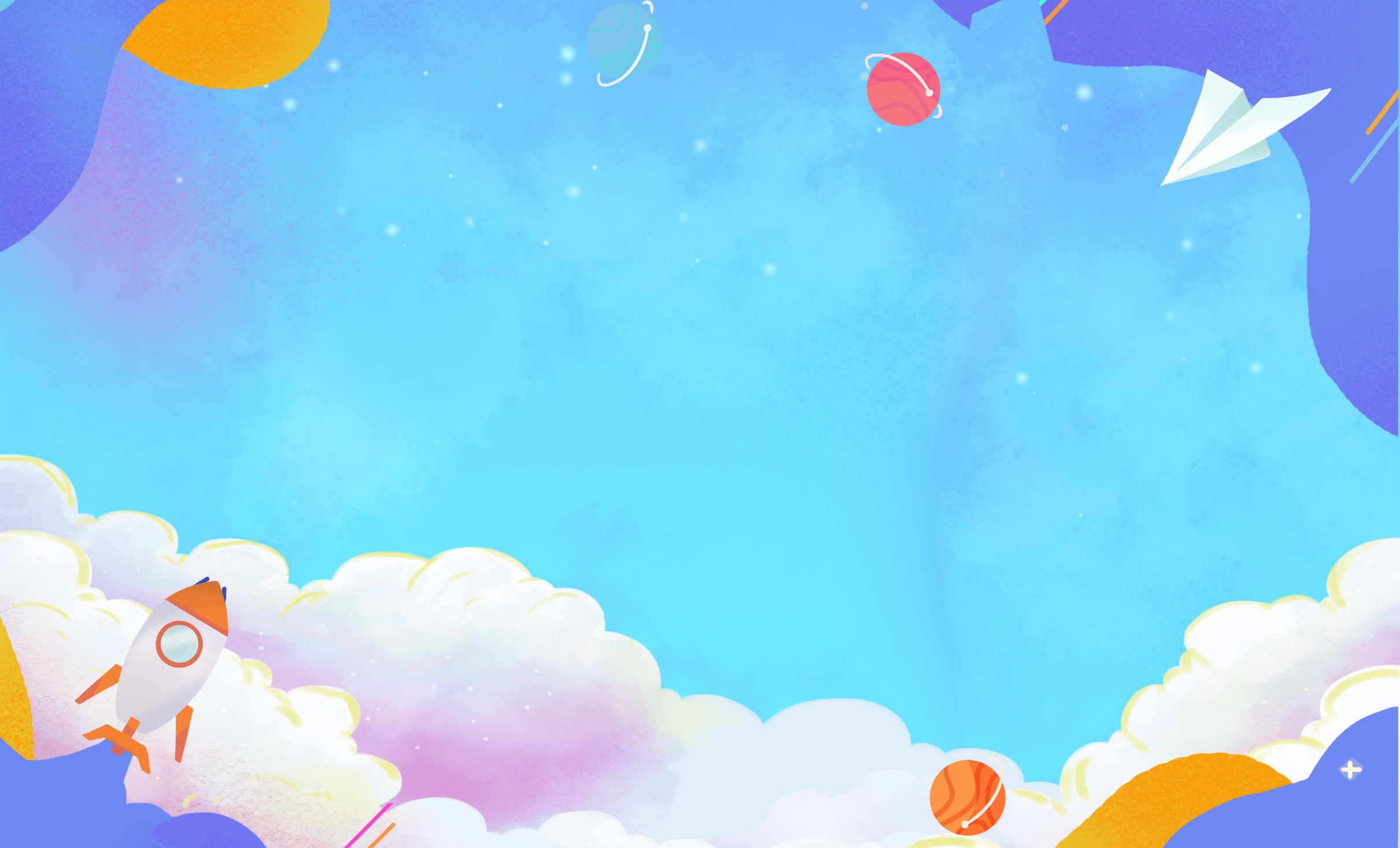 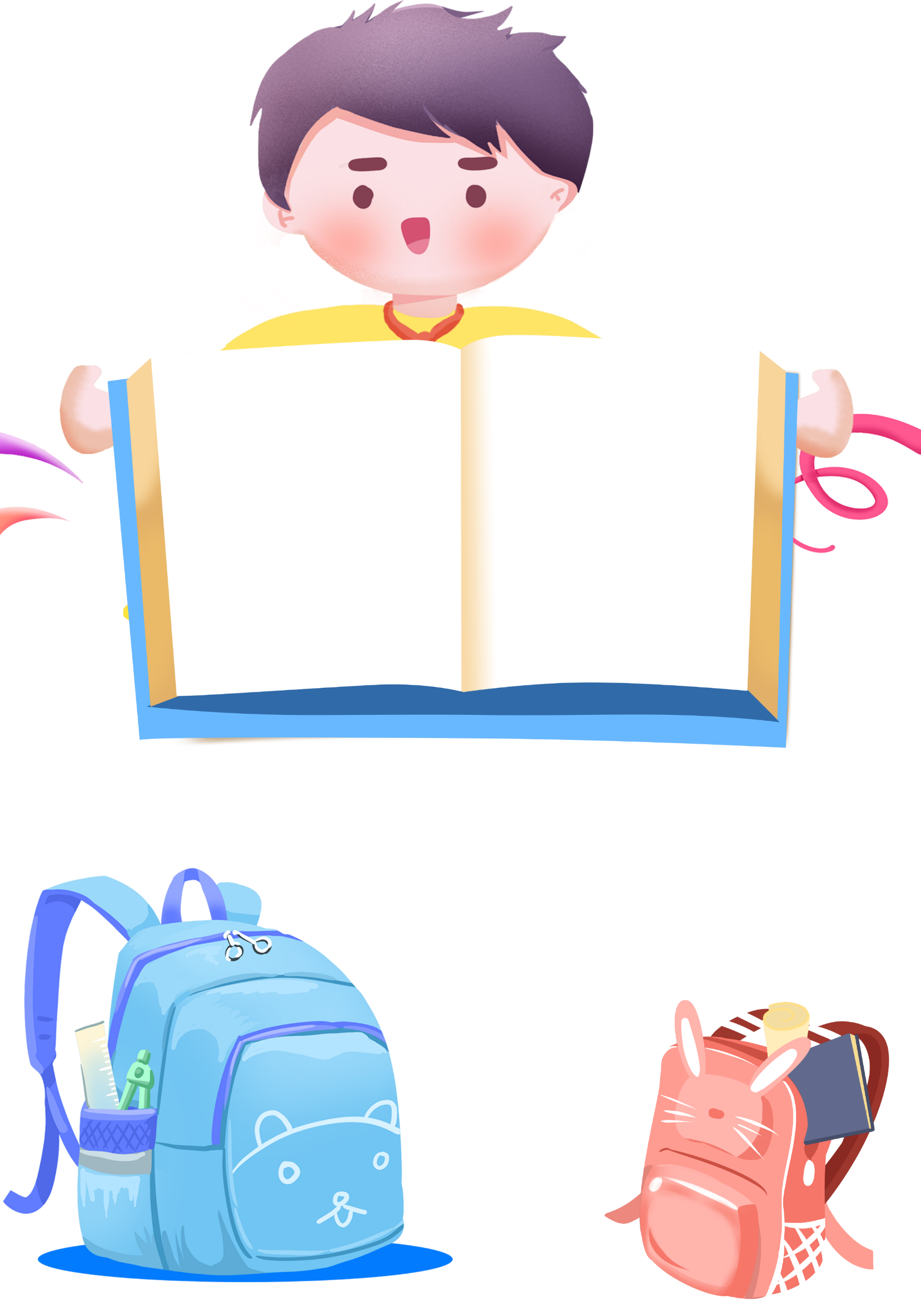 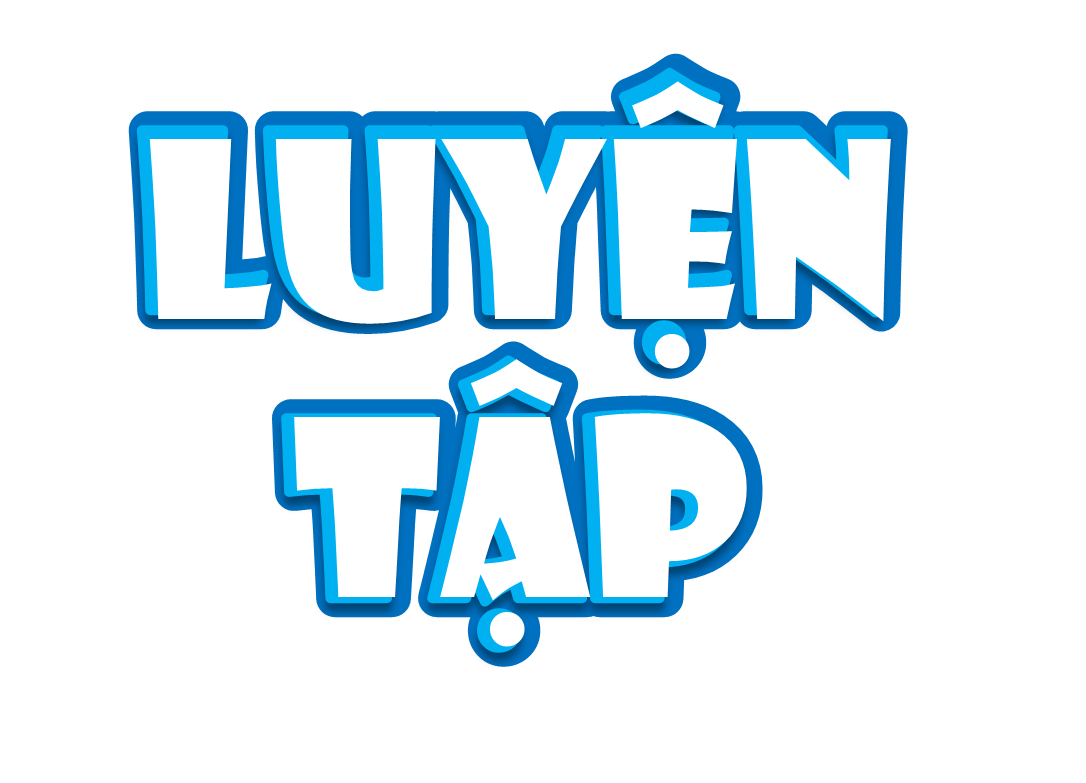 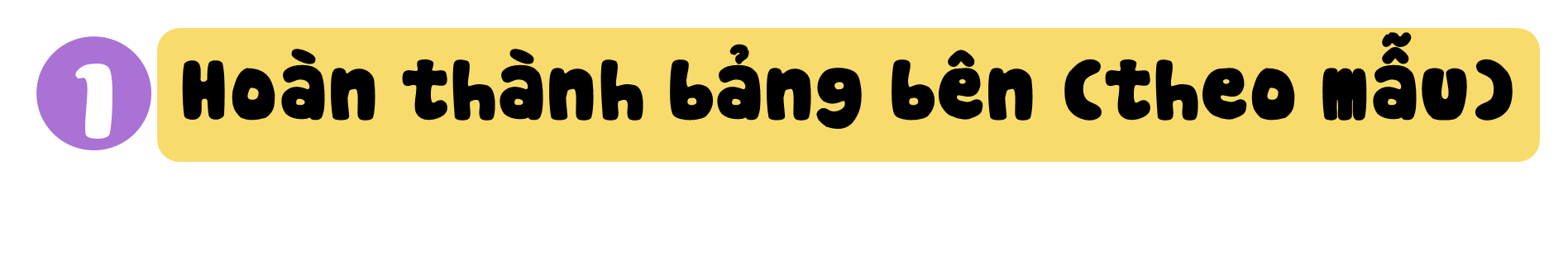 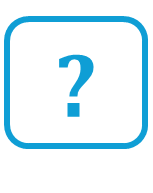 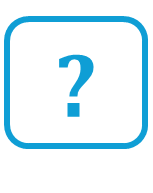 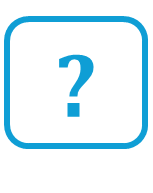 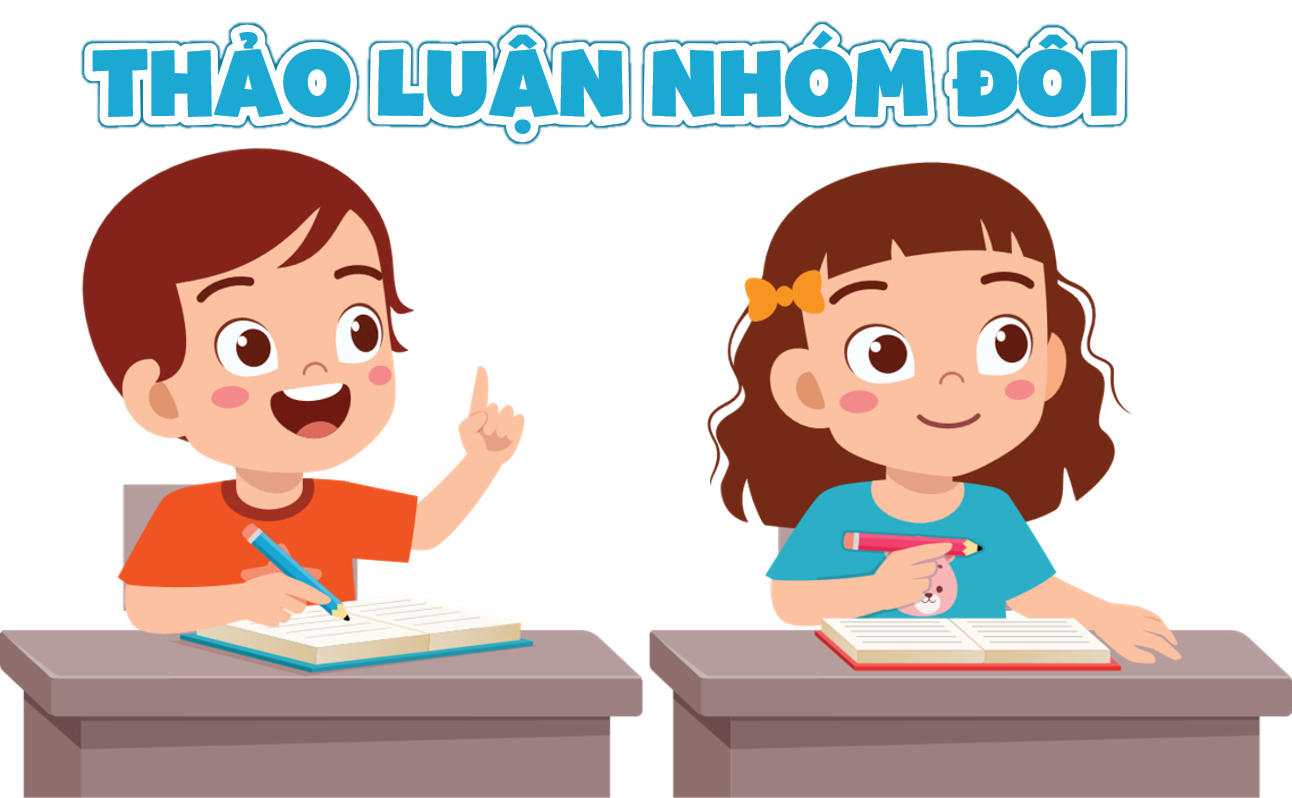 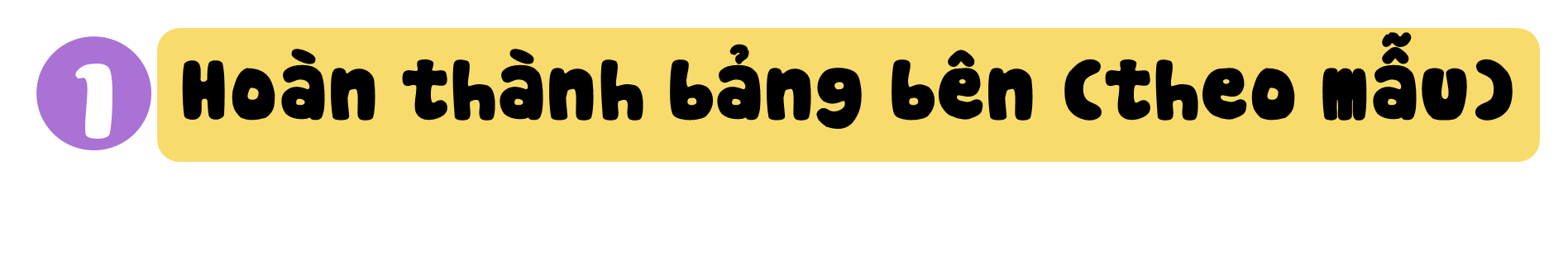 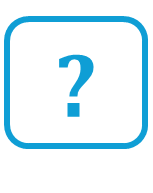 234cm3
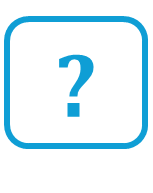 Một nghìn đề-xi-mét khối
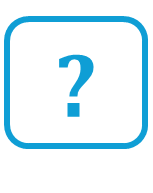 0,8 cm3
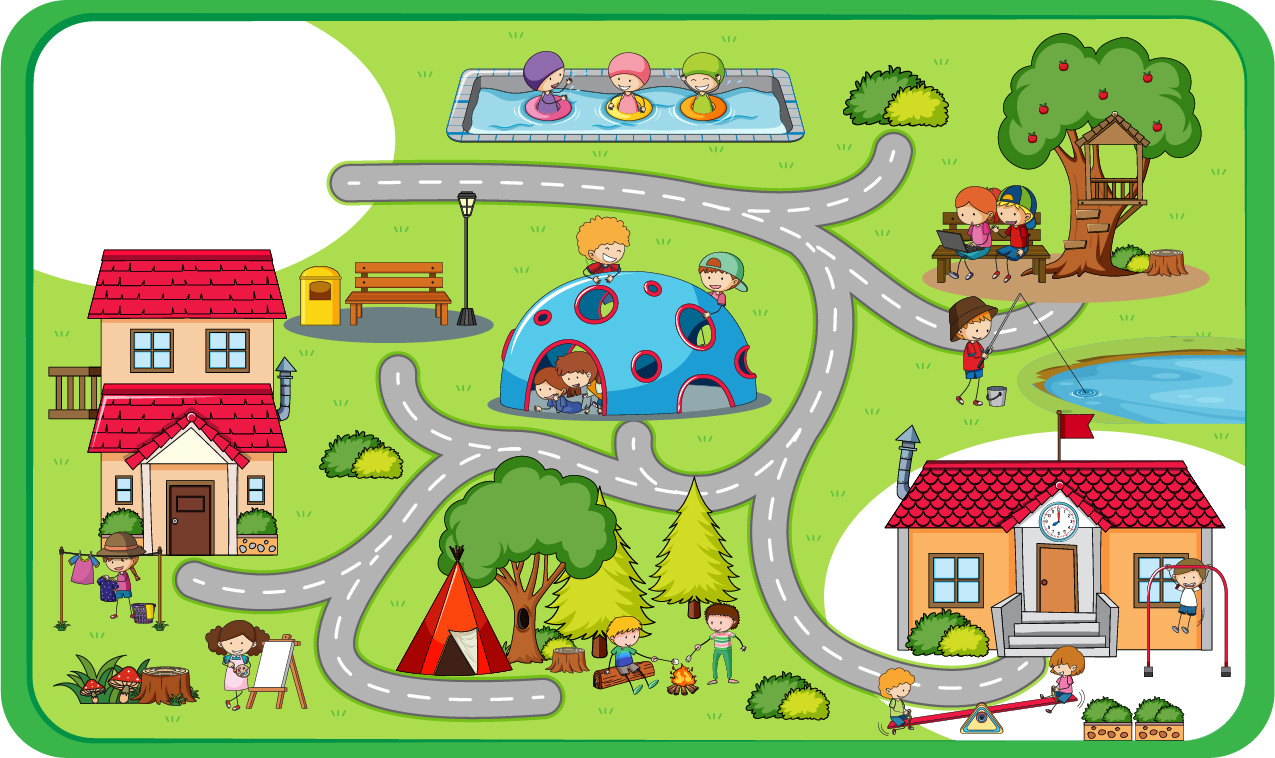 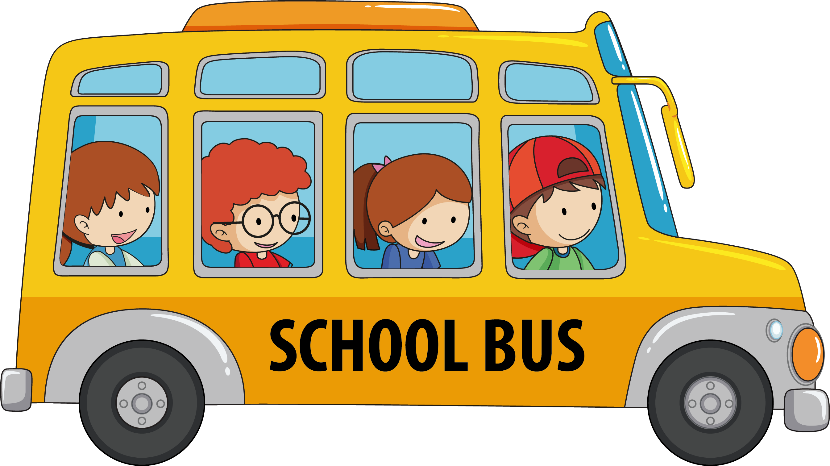 [Speaker Notes: Địa điểm đầu tiên là hồ bơi]
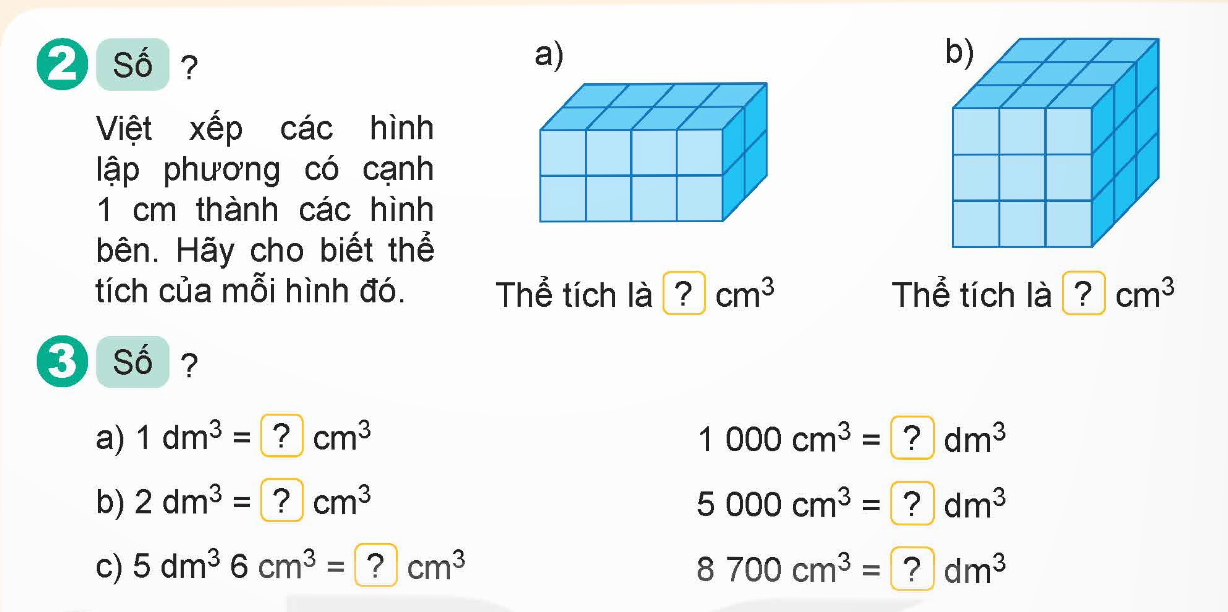 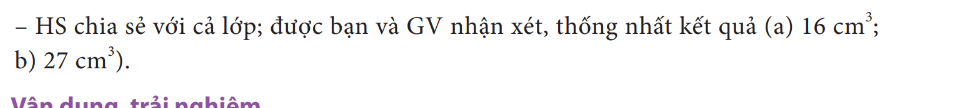 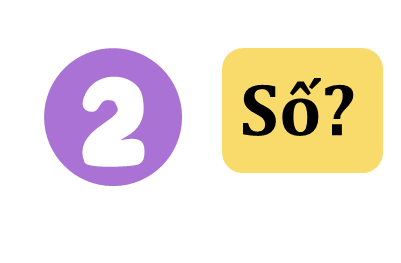 Việt xếp các hình lập phương có cạnh 1 cm thành các hình bên. Hãy cho biết thể tích của mỗi hình đó.
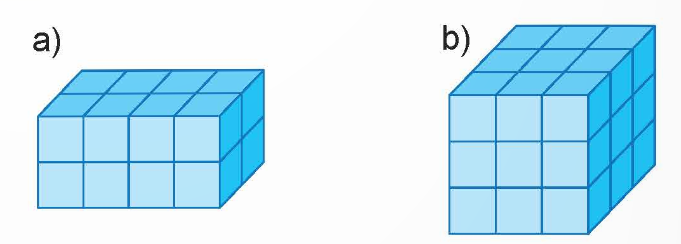 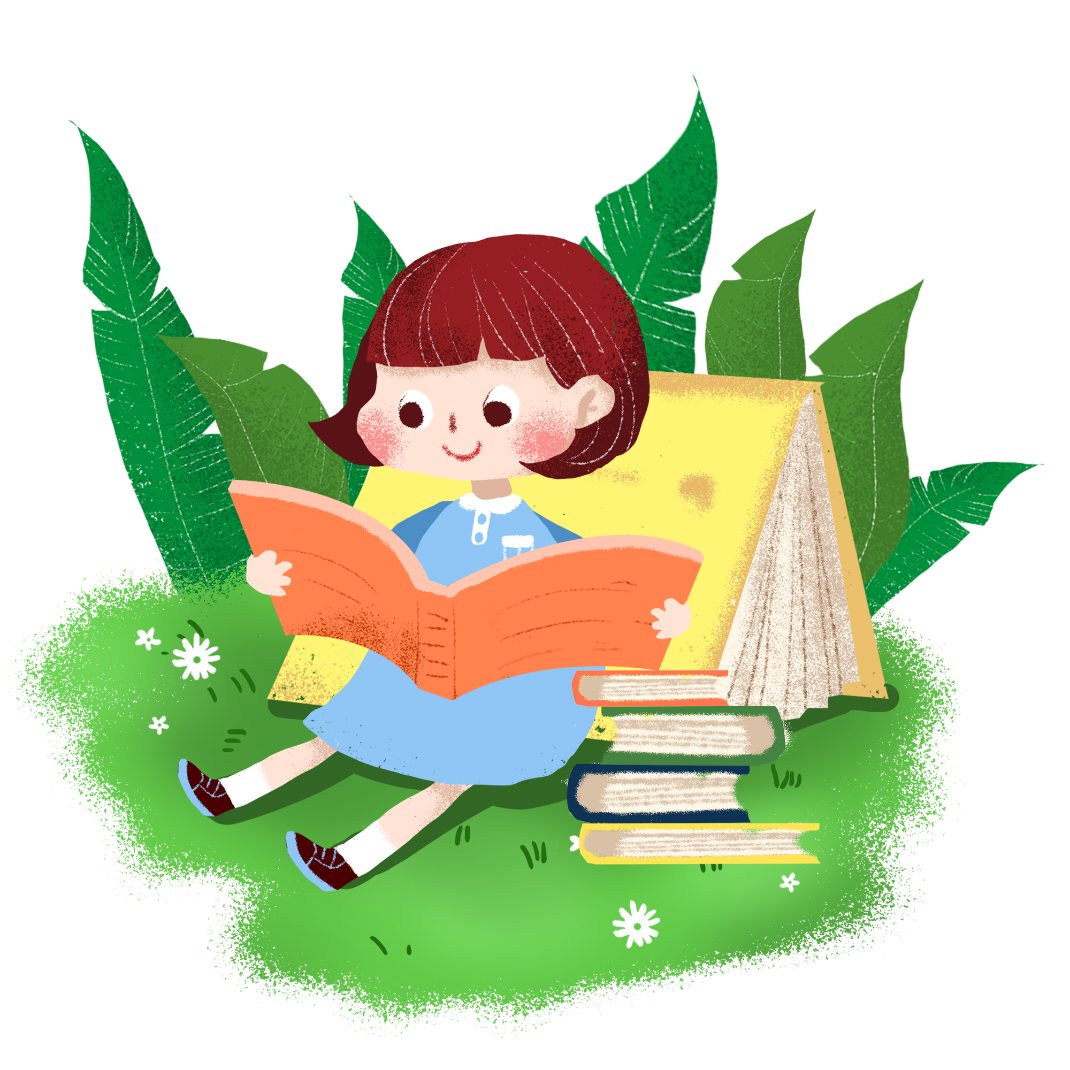 Thể tích là             cm3
Thể tích là            cm3
27
16
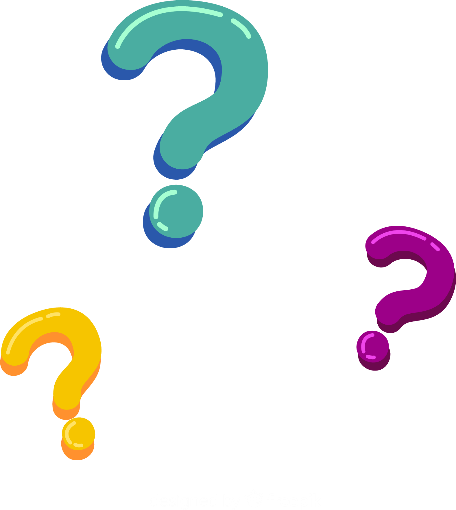 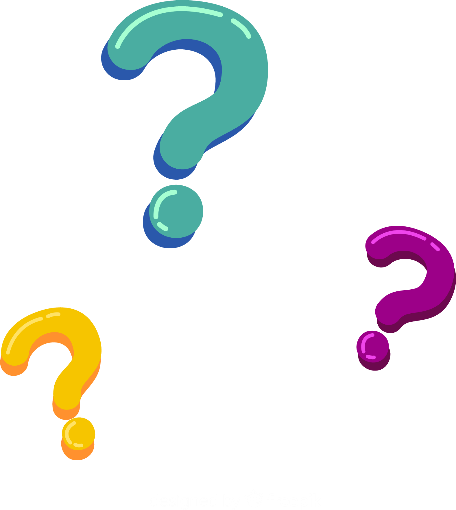 [Speaker Notes: Nhấn vào dấu chấm hỏi để hiện ra đáp án]
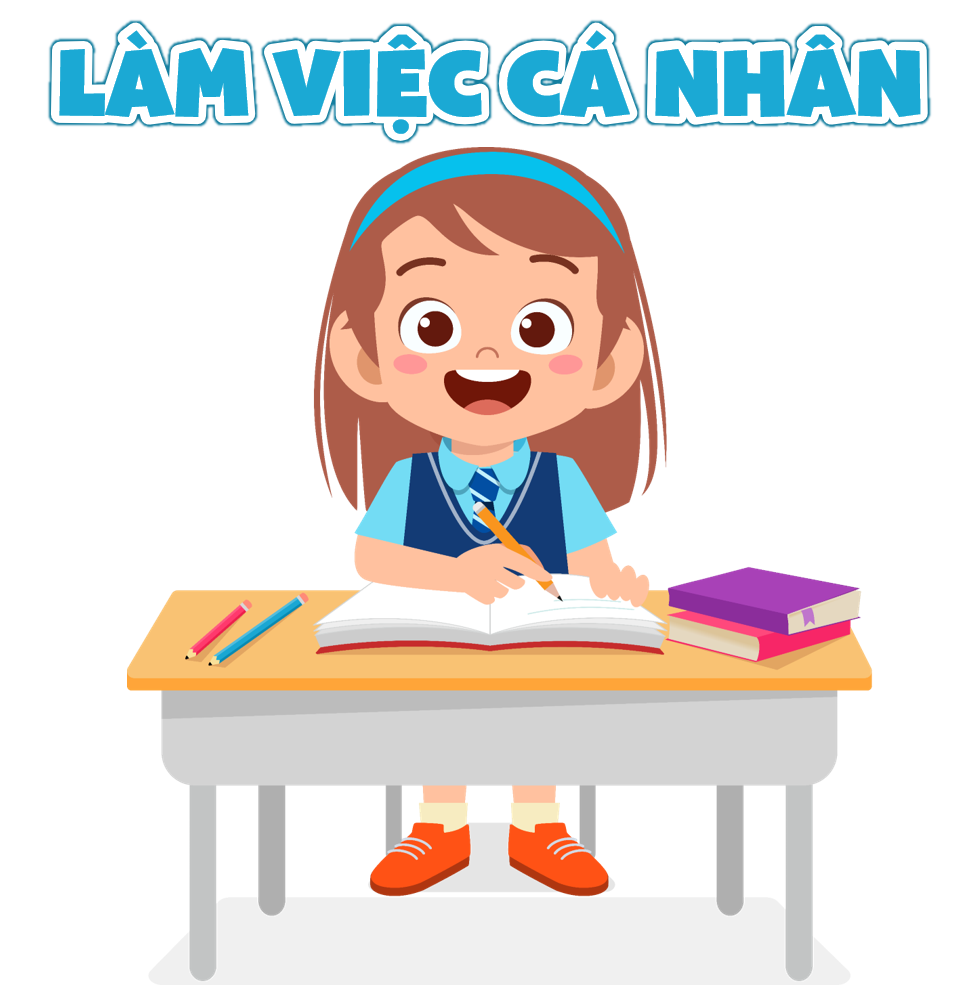 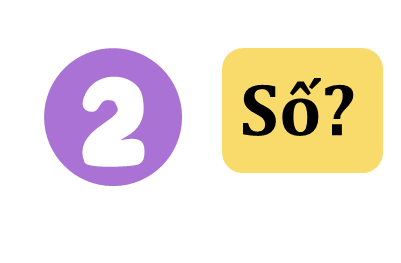 Việt xếp các hình lập phương có cạnh 1 cm thành các hình bên. Hãy cho biết thể tích của mỗi hình đó.
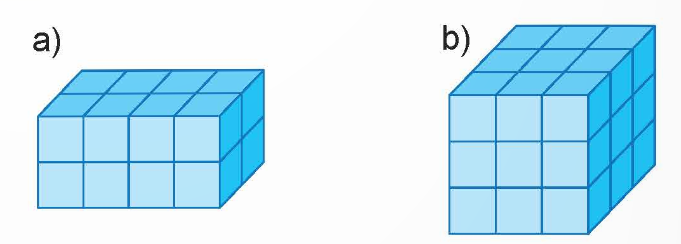 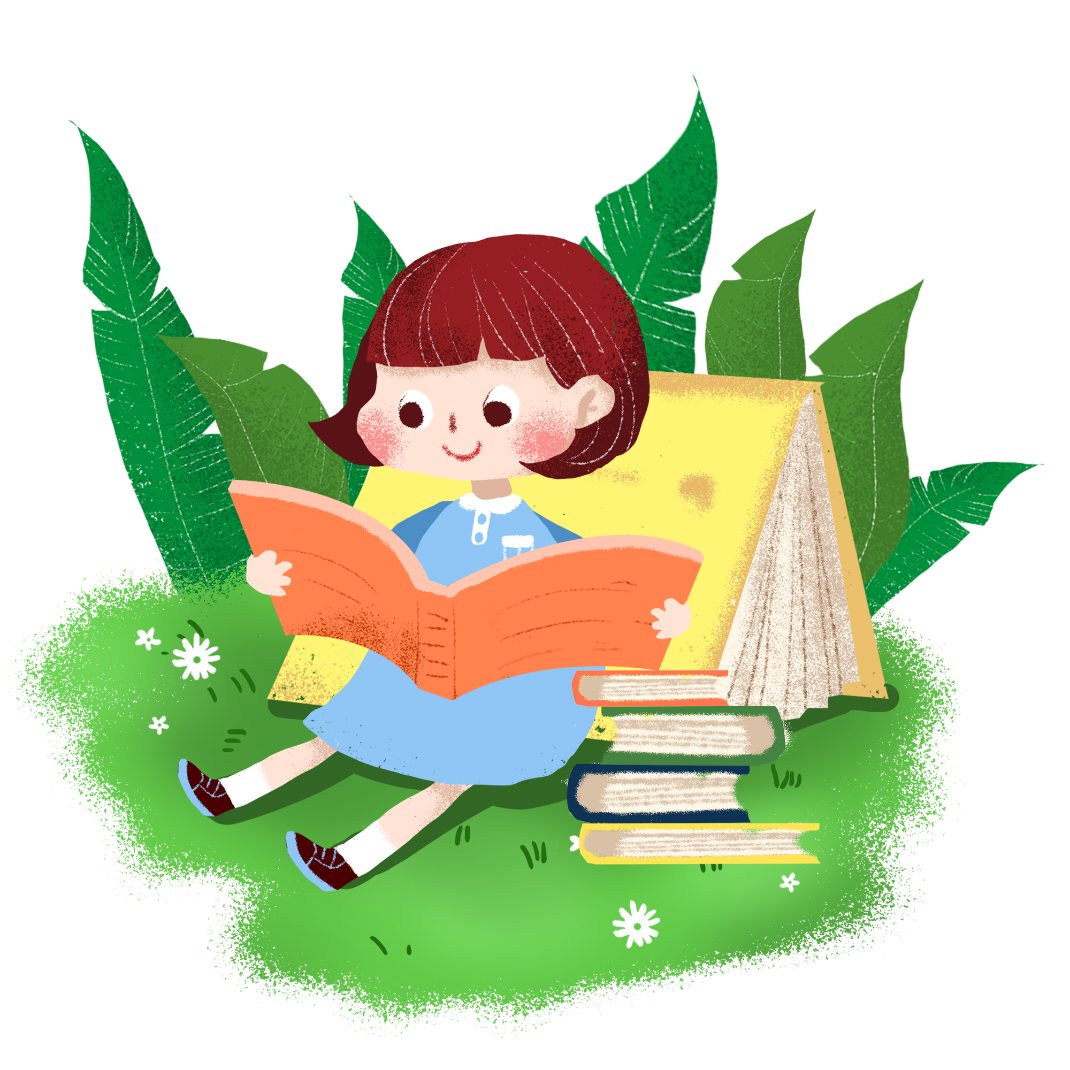 Thể tích là             cm3
Thể tích là            cm3
27
16
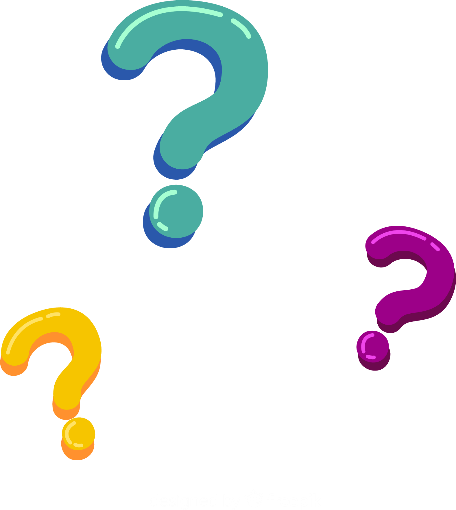 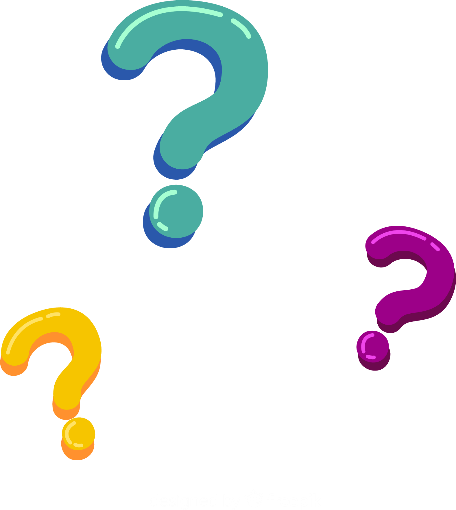 [Speaker Notes: Nhấn vào dấu chấm hỏi để hiện ra đáp án]
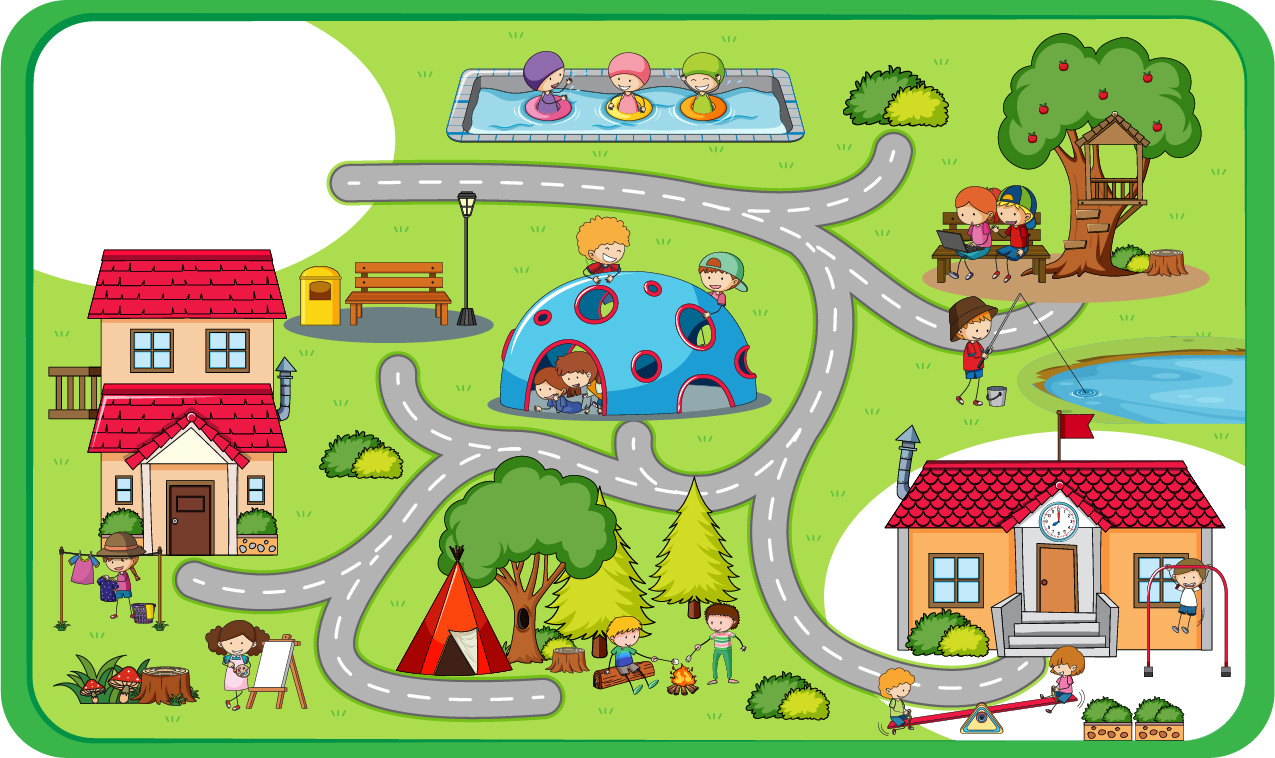 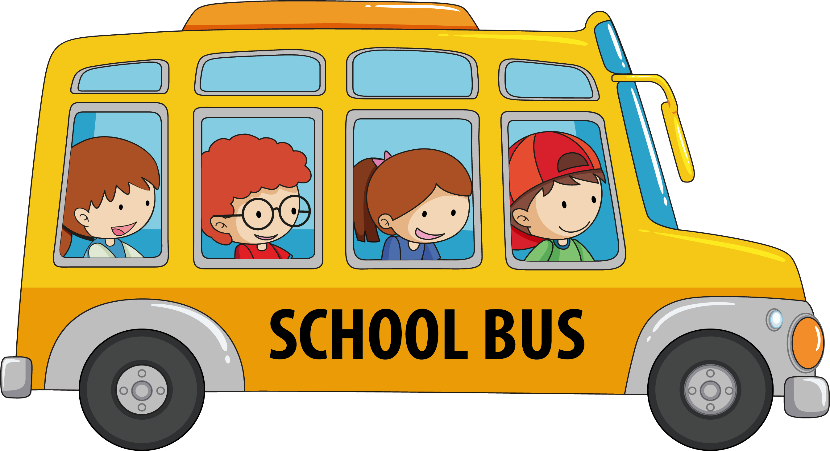 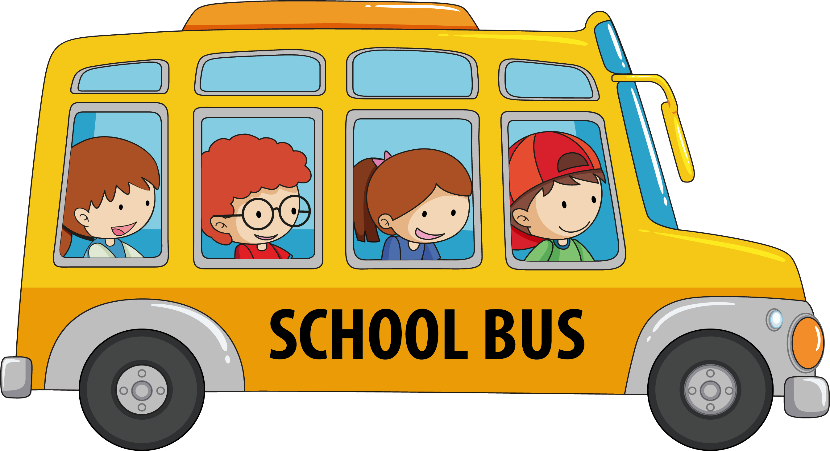 [Speaker Notes: Địa điểm tiếp theo là công viên]
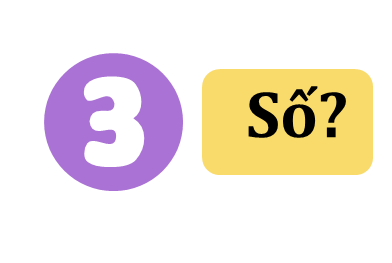 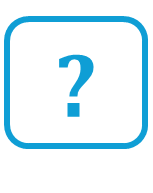 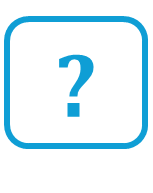 a) 1 dm3 = 1 000 cm3
1 000 cm3 =    1      dm3
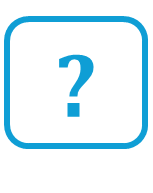 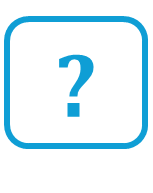 a) 2 dm3 = 2 000 cm3
5 000 cm3 =   5      dm3
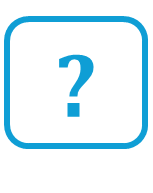 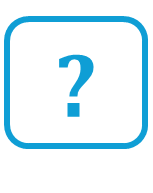 a) 5 dm3 6cm3 = 5 006 cm3
8 700cm3 =   8,7    dm3
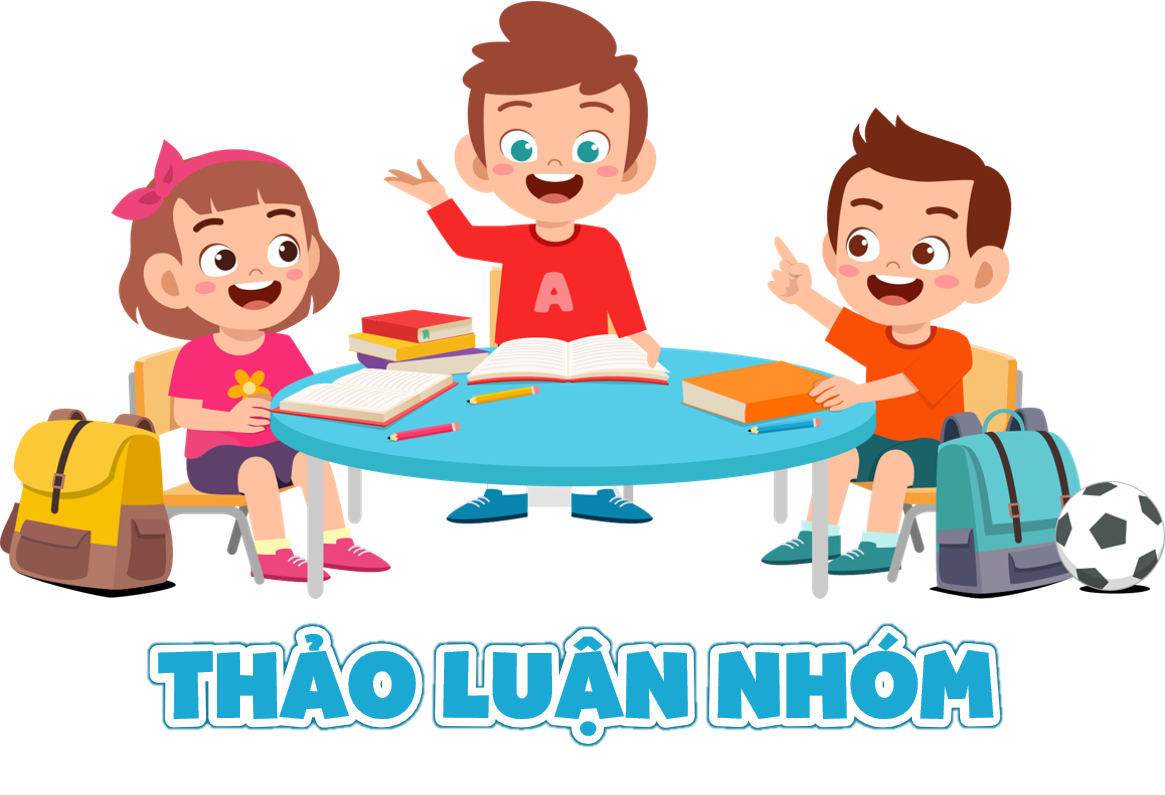 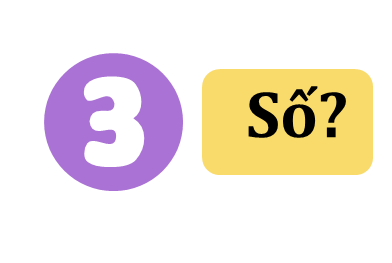 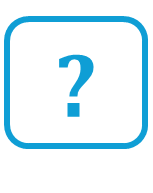 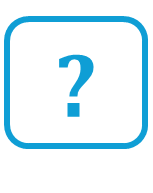 a) 1 dm3 = 1 000 cm3
1 000 cm3 =    1      dm3
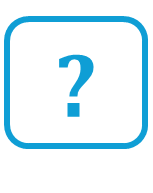 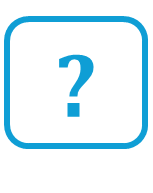 a) 2 dm3 = 2 000 cm3
5 000 cm3 =   5      dm3
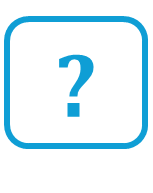 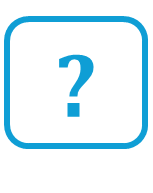 a) 5 dm3 6cm3 = 5 006 cm3
8 700cm3 =   8,7    dm3
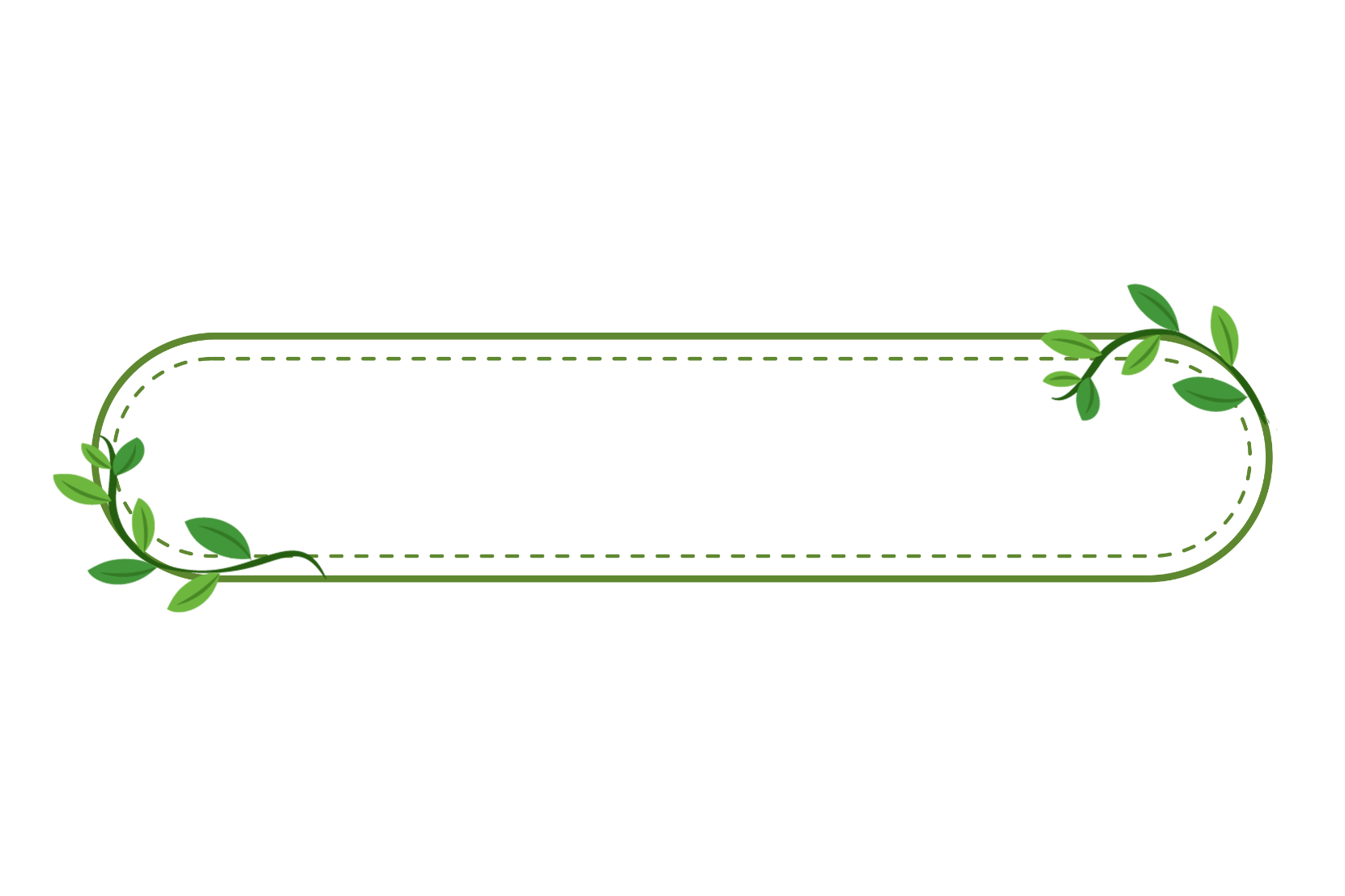 Dặn dò
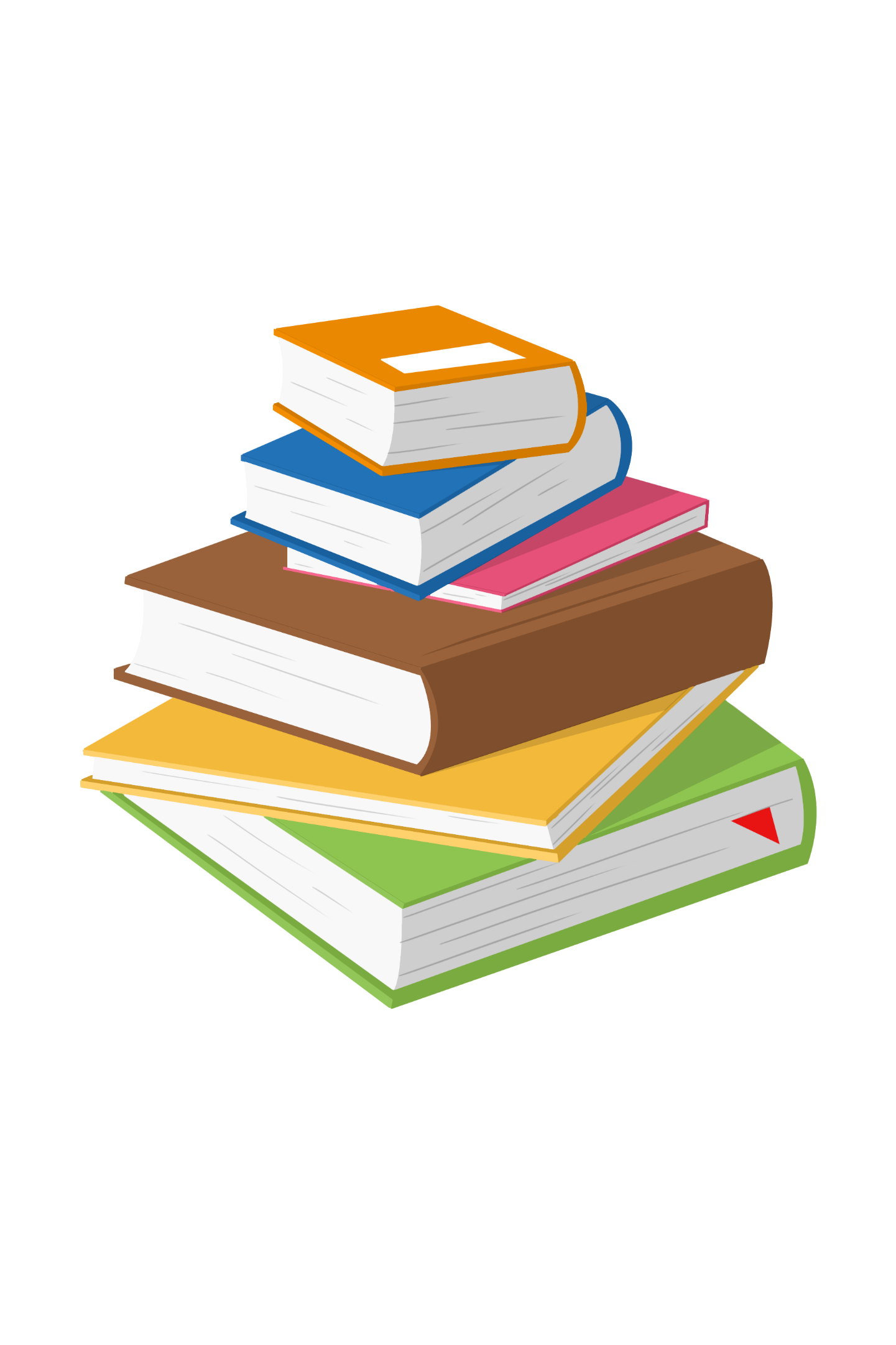 Ôn lại bài.
Chuẩn bị bài tiếp theo
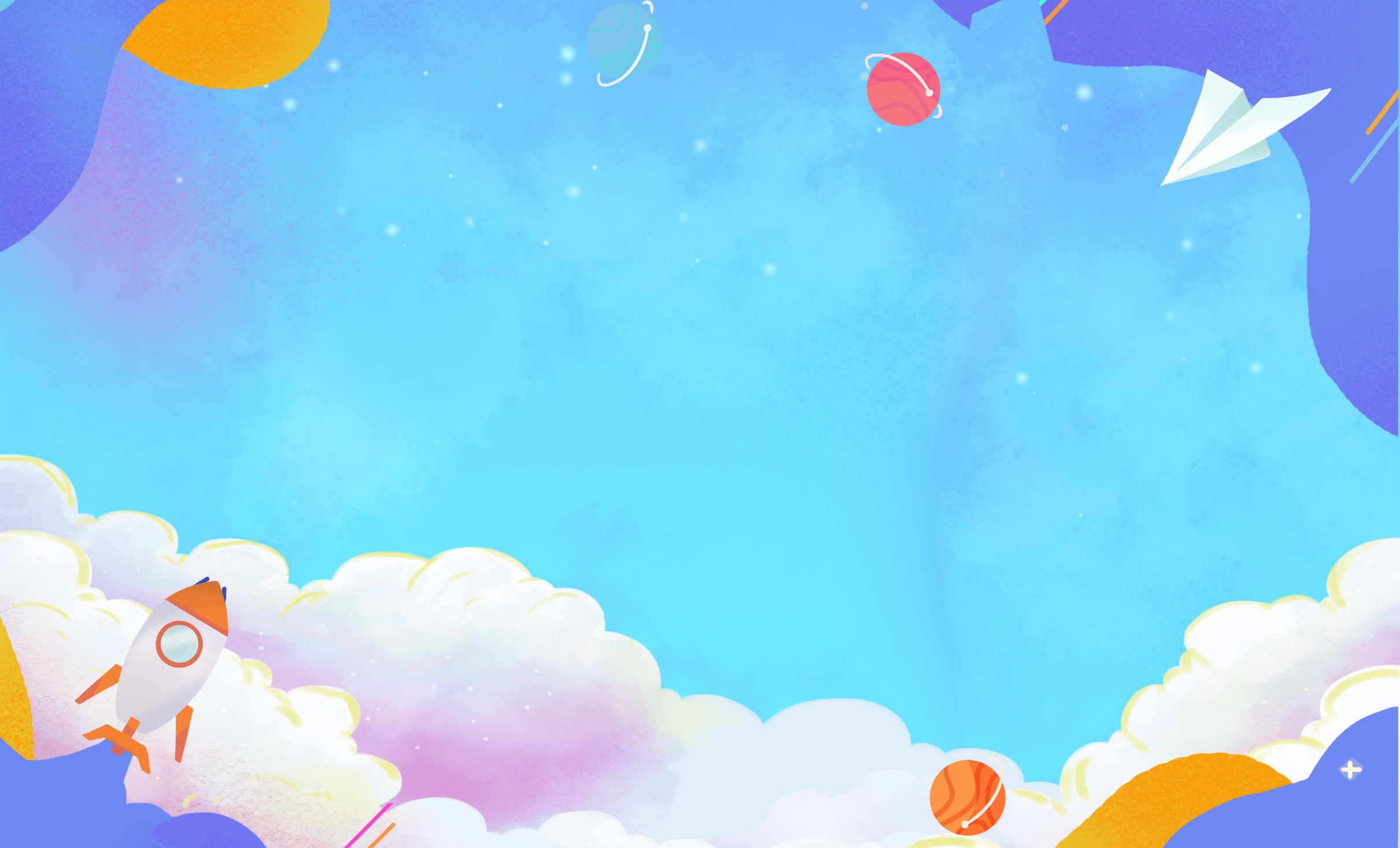 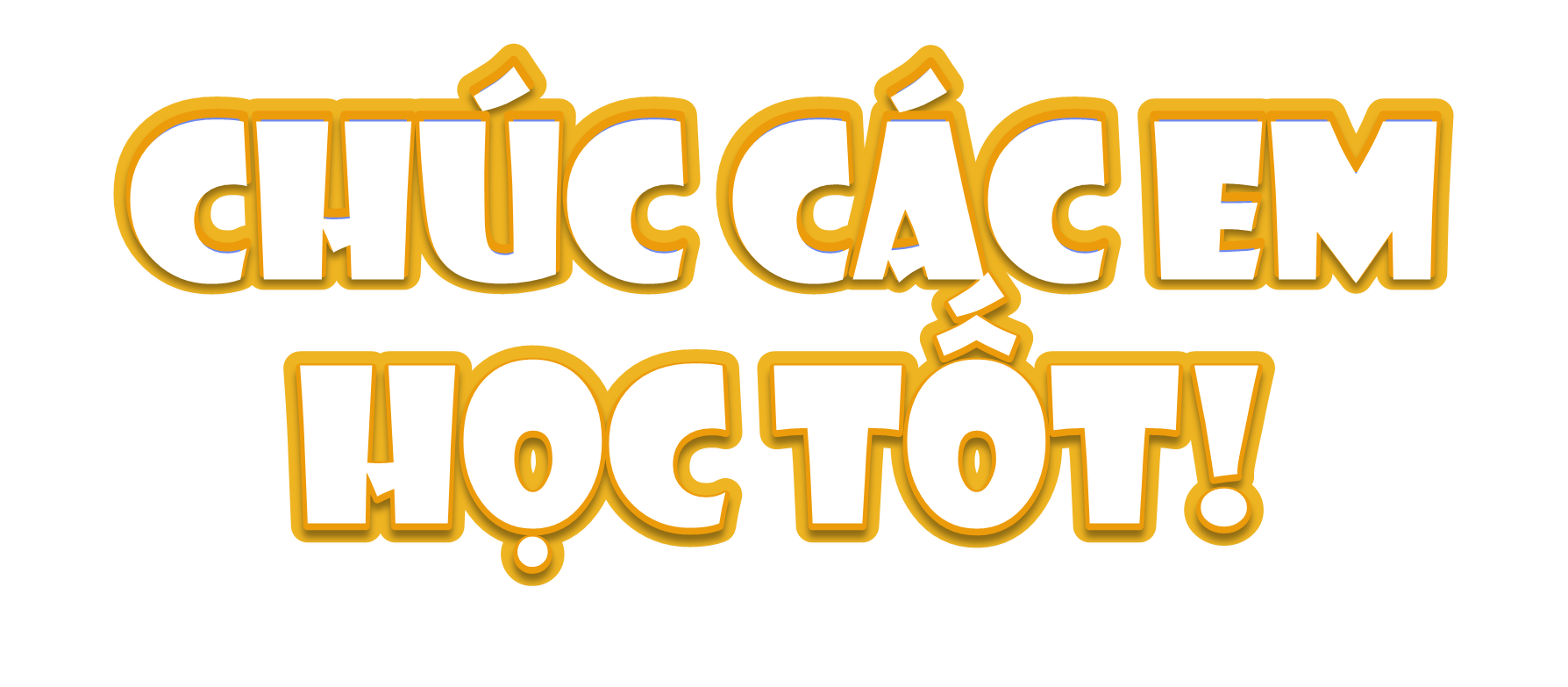 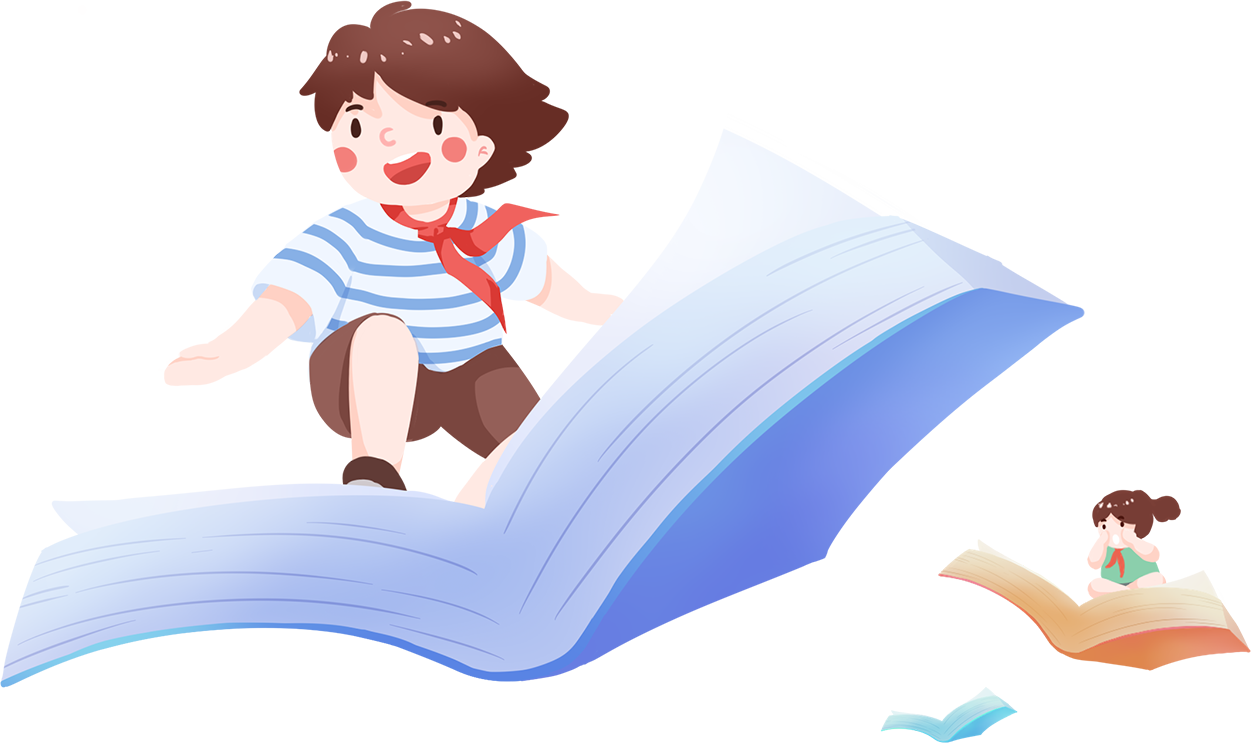